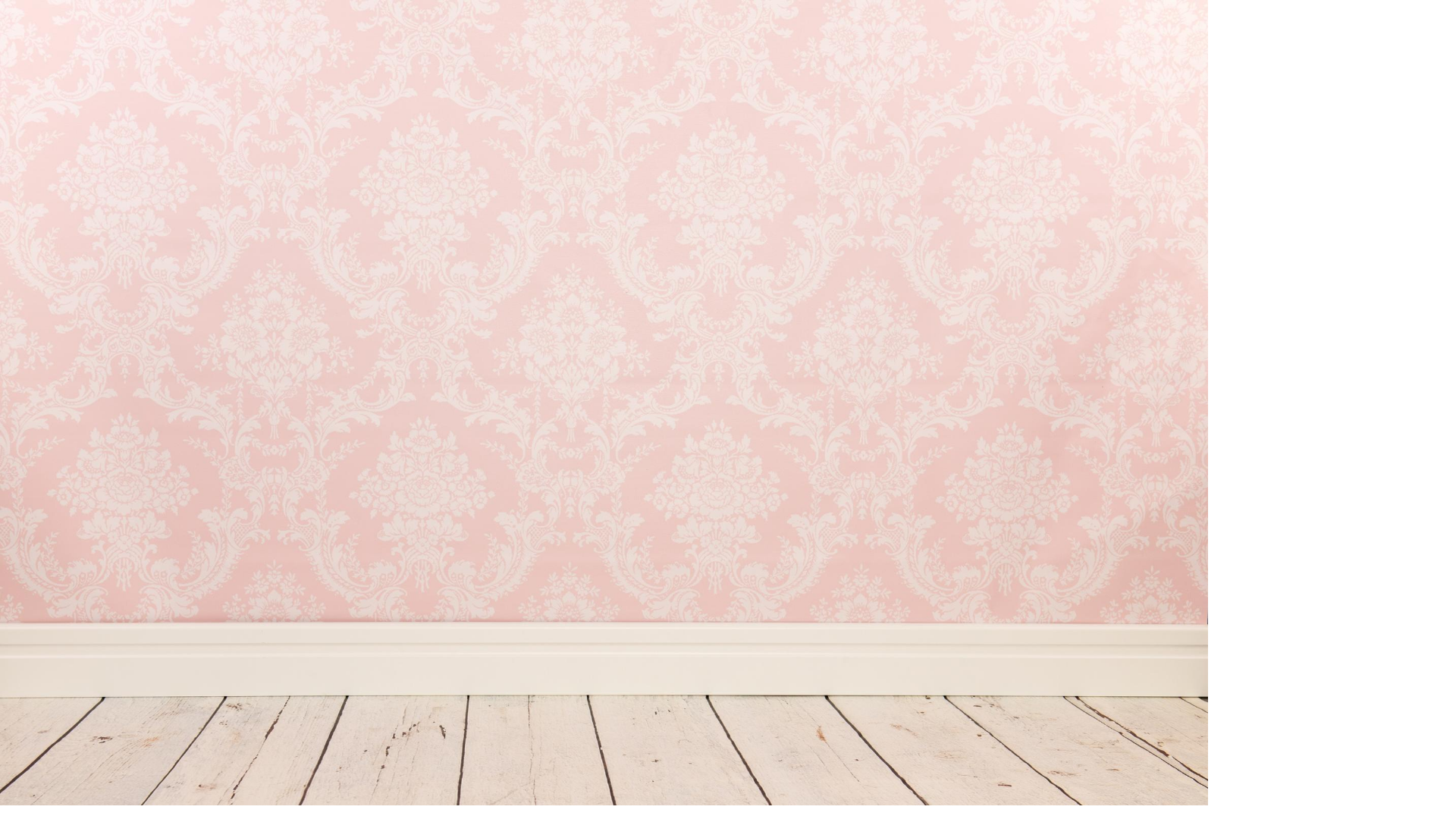 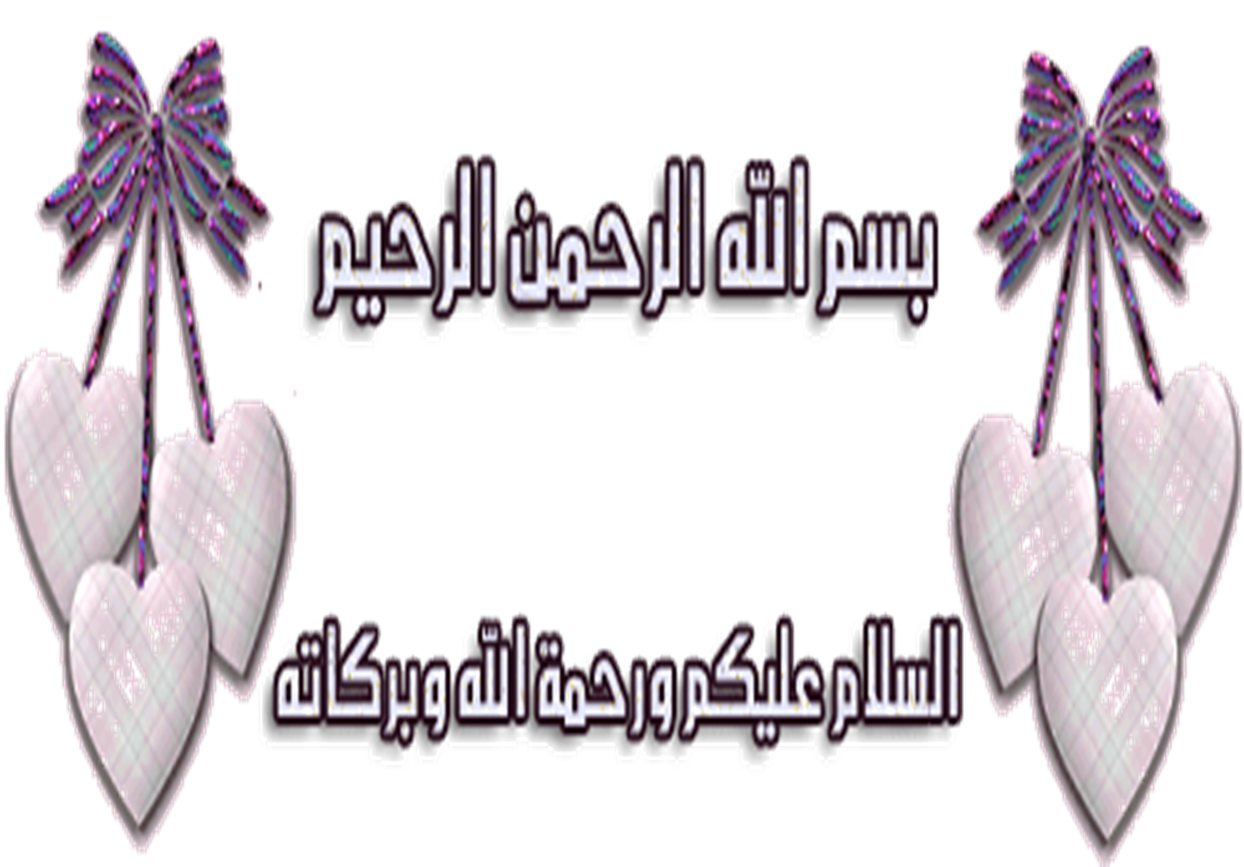 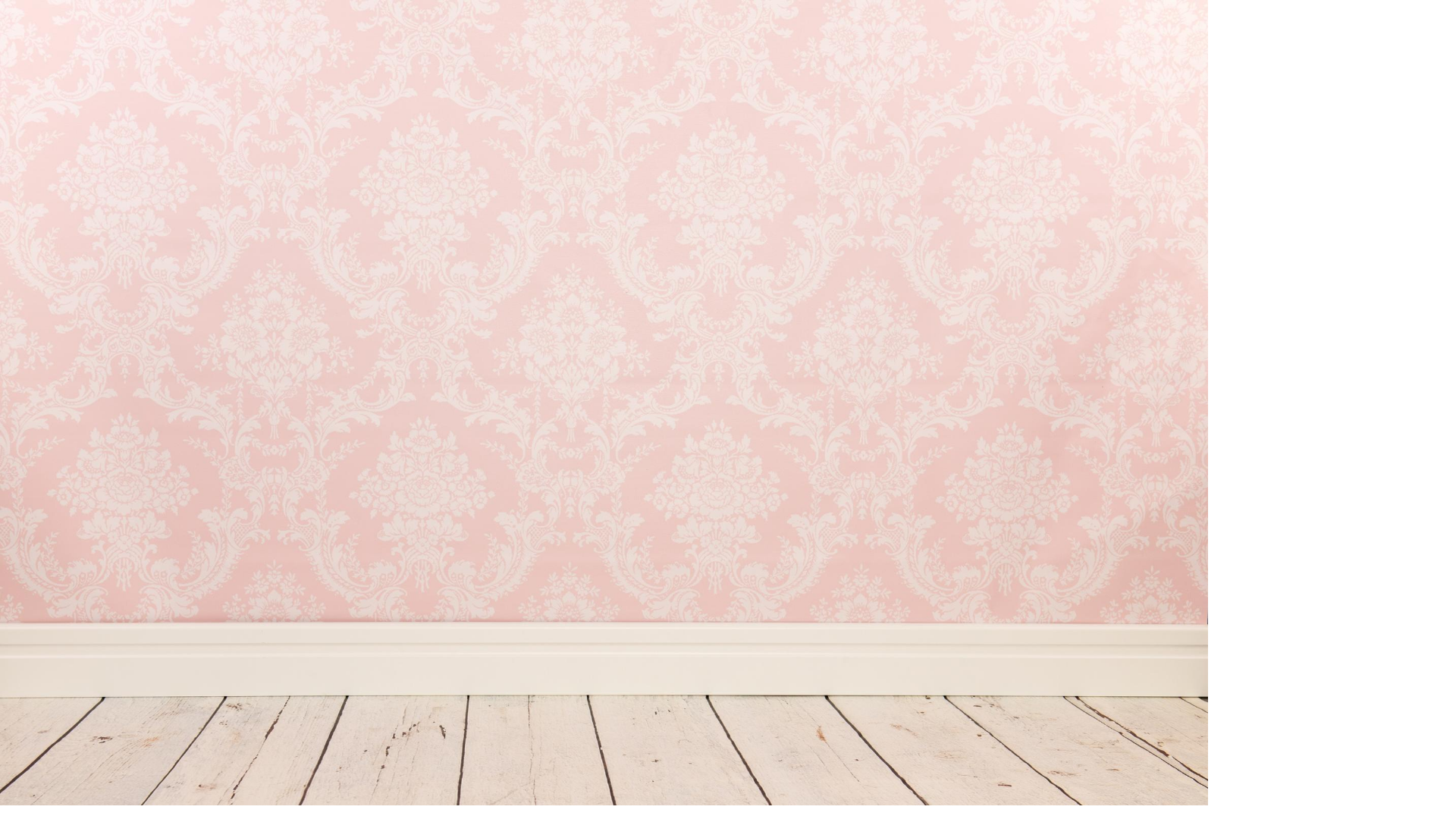 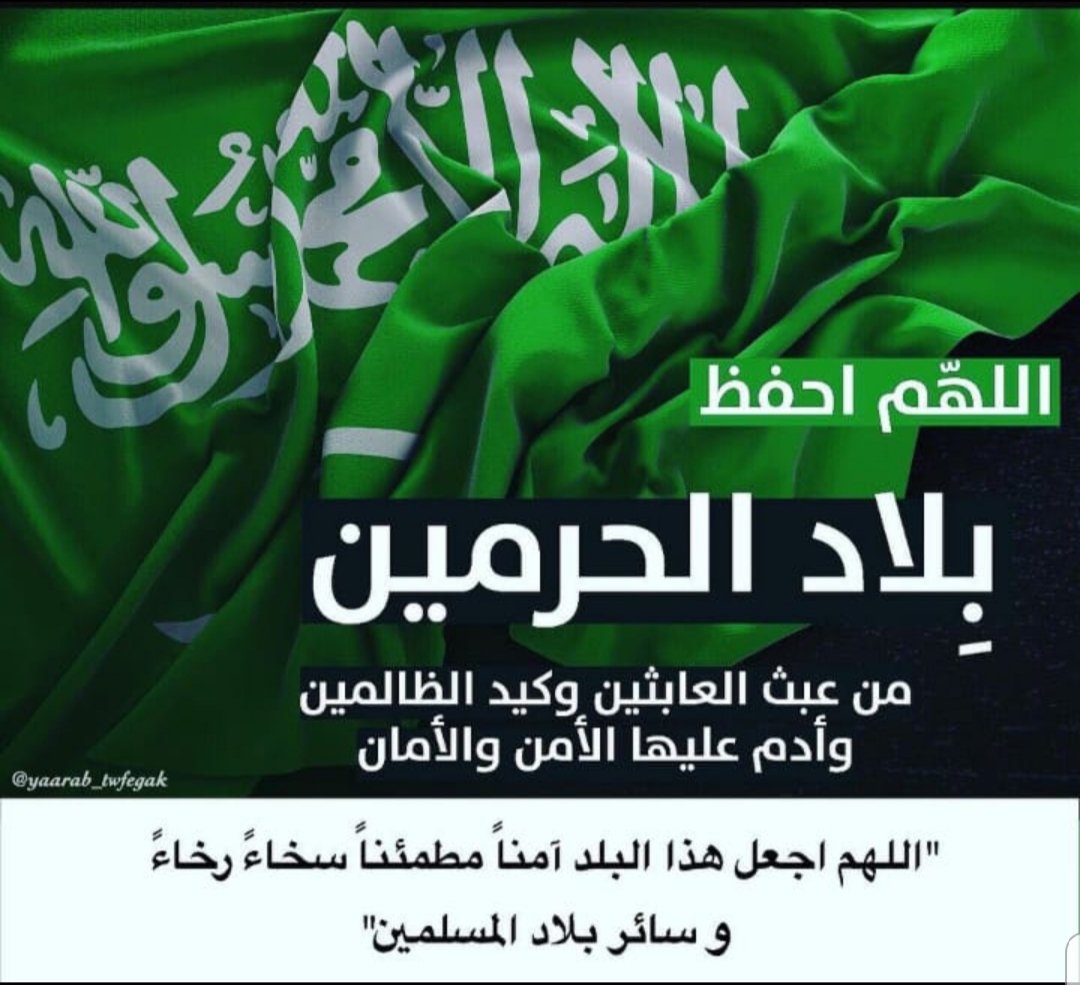 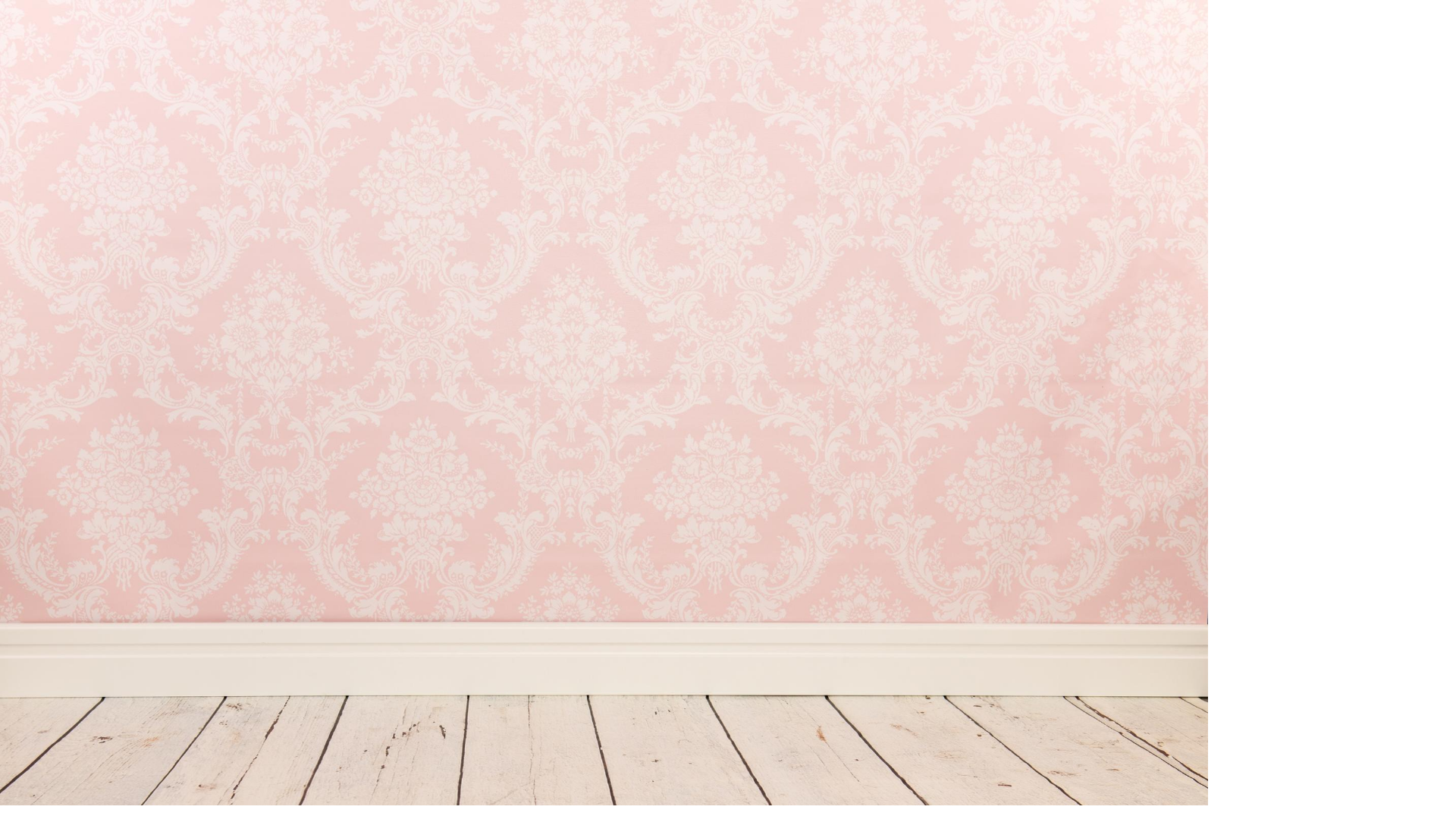 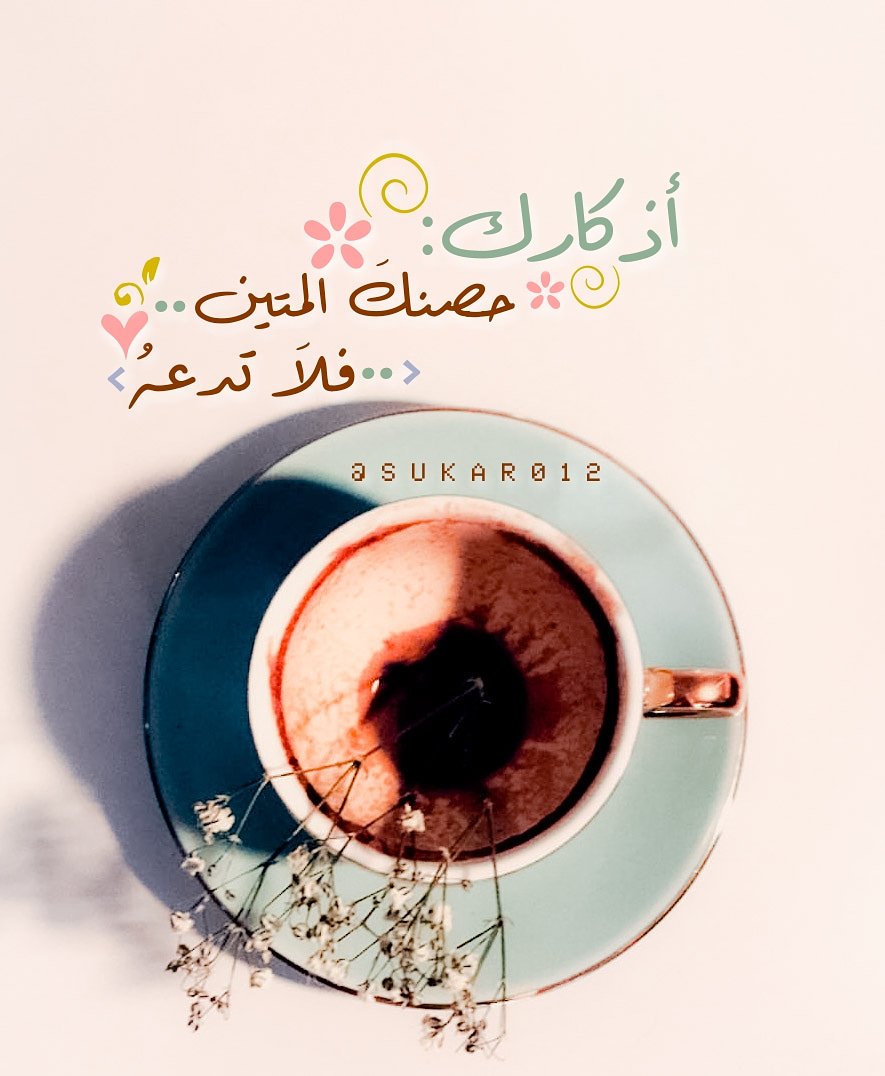 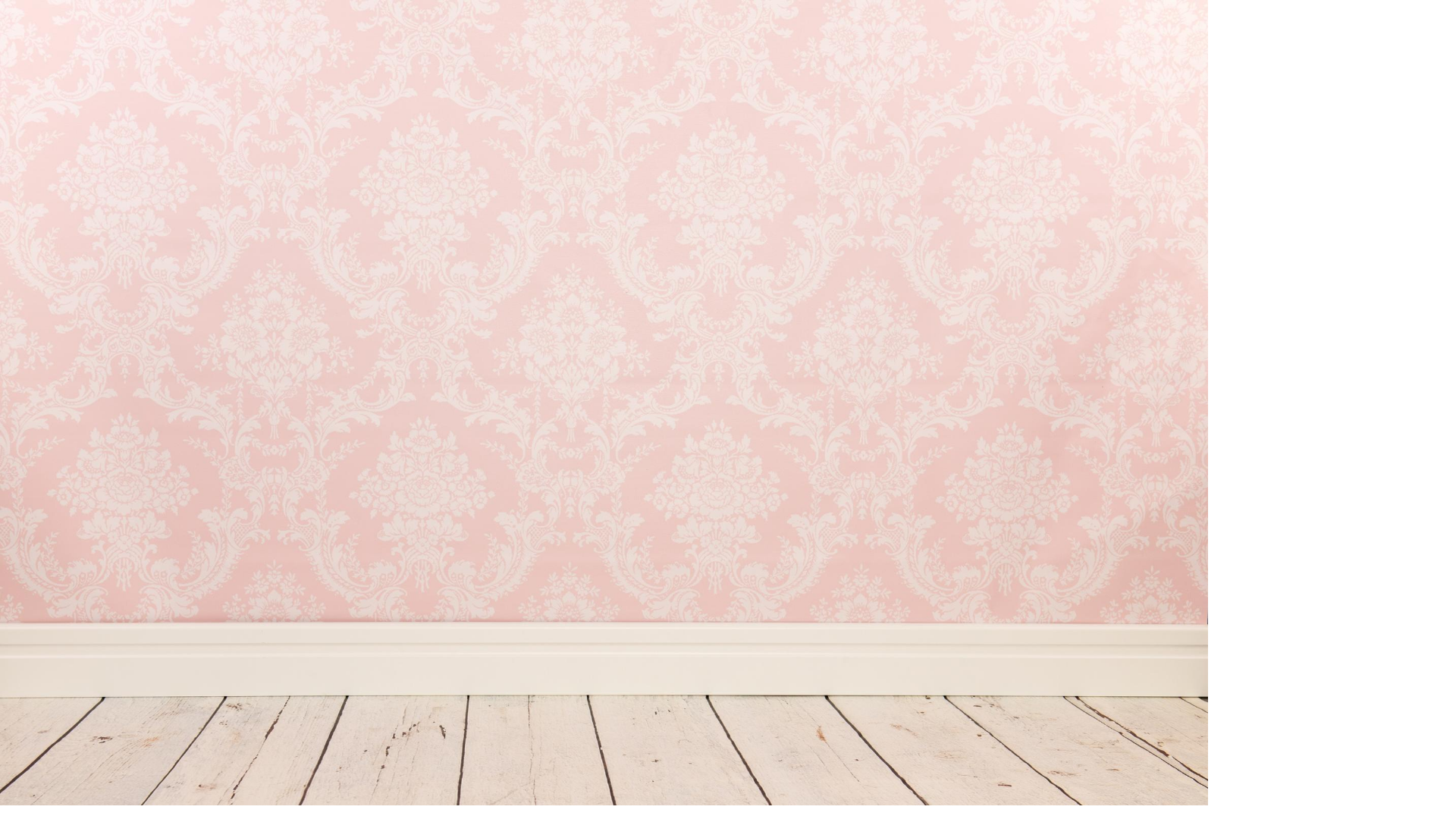 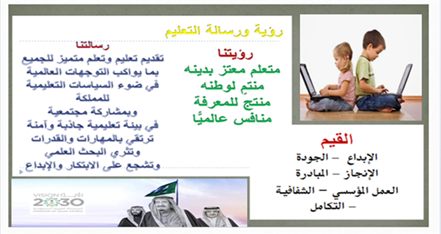 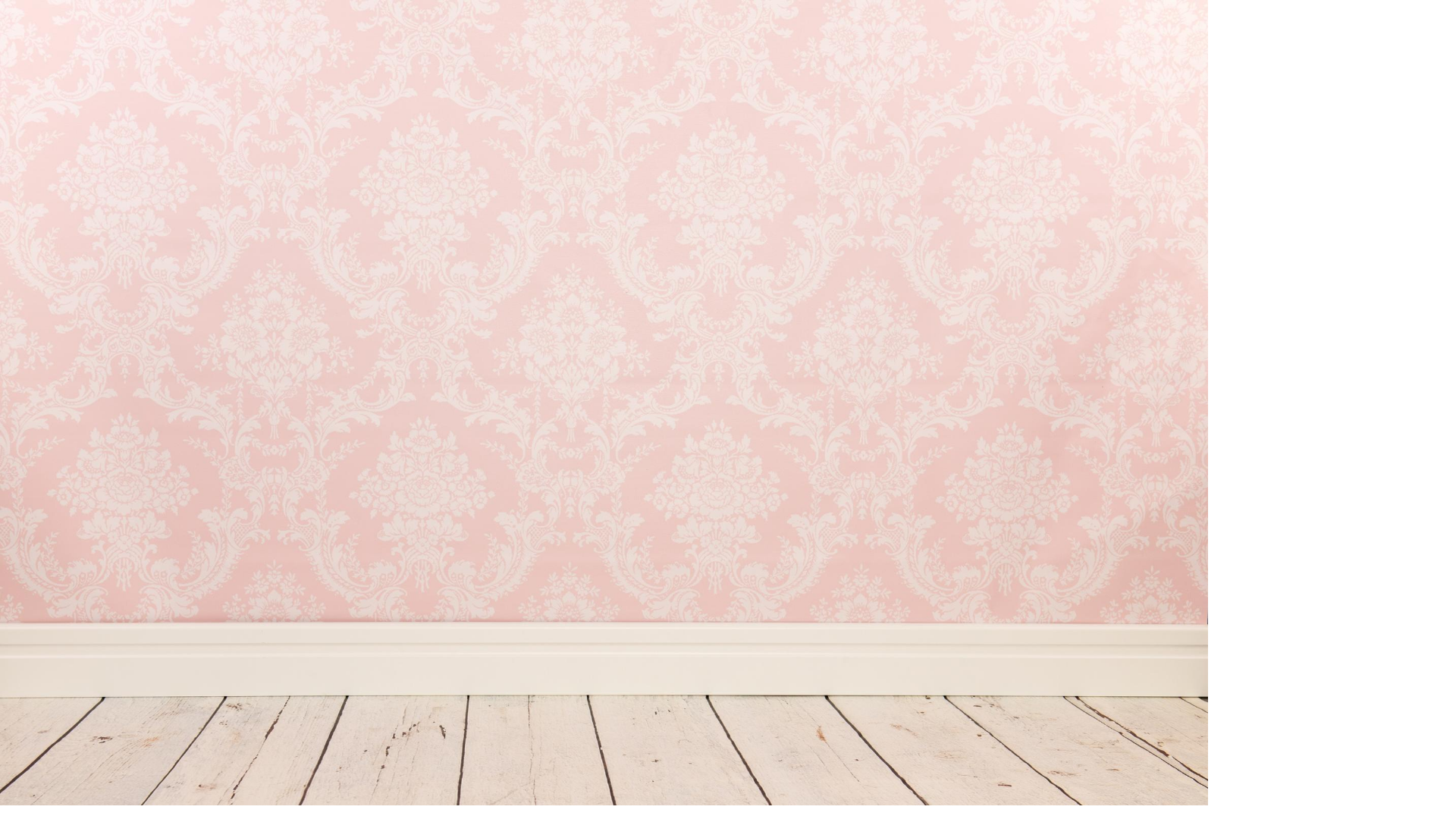 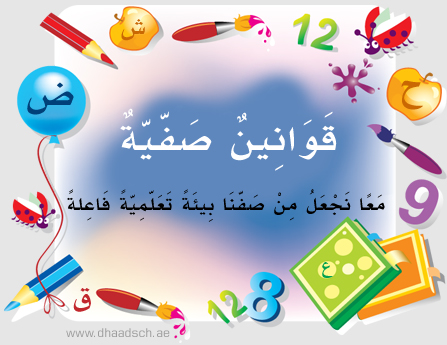 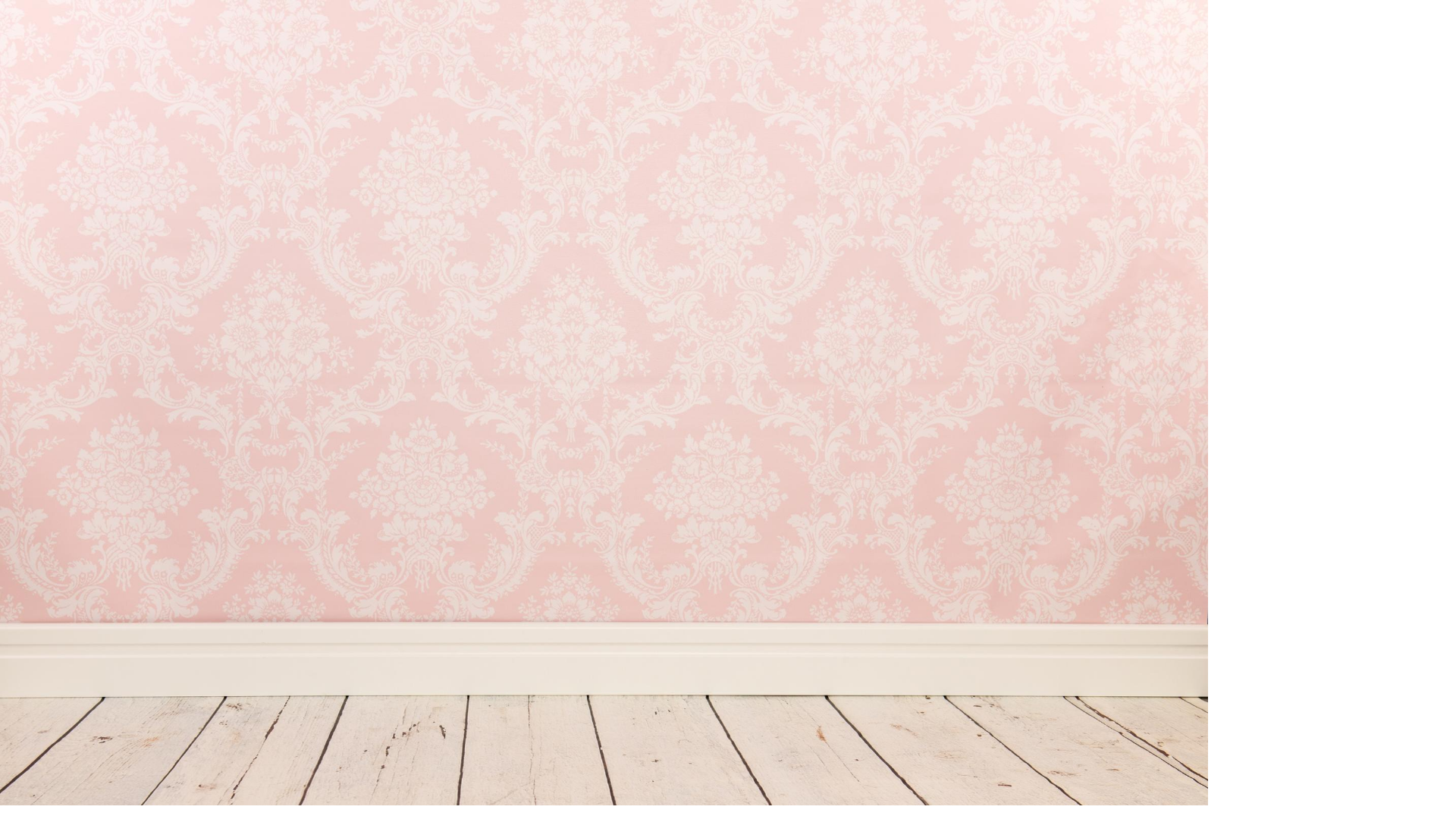 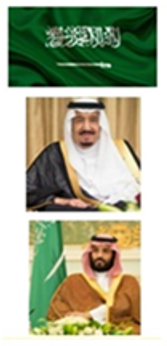 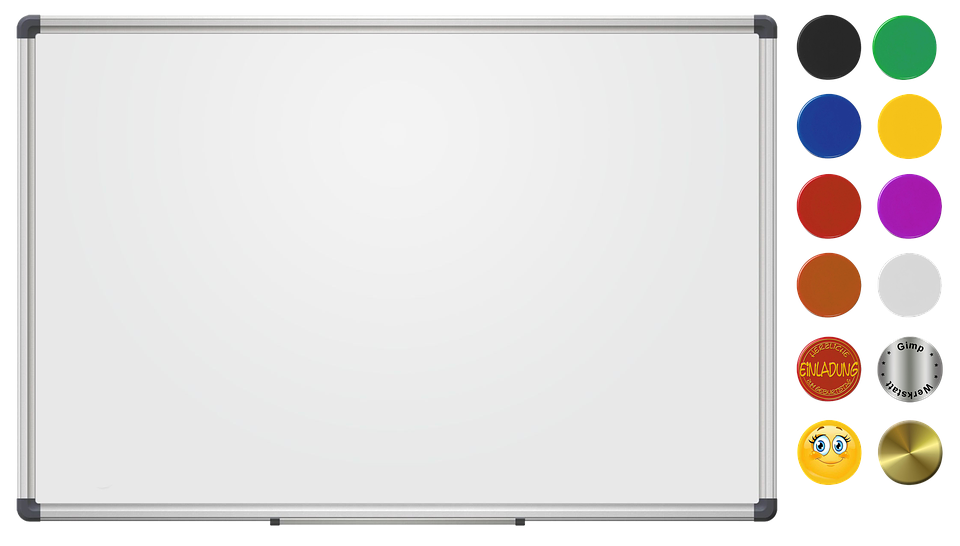 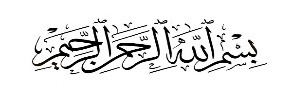 ماذا درسنا بالحصص الماضية ؟
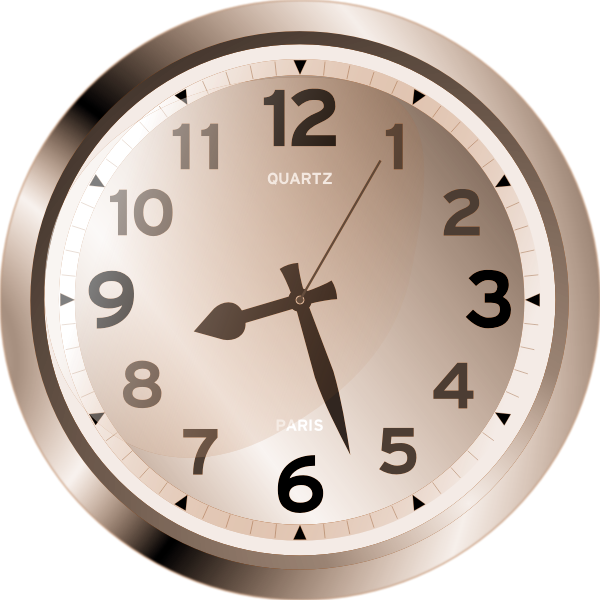 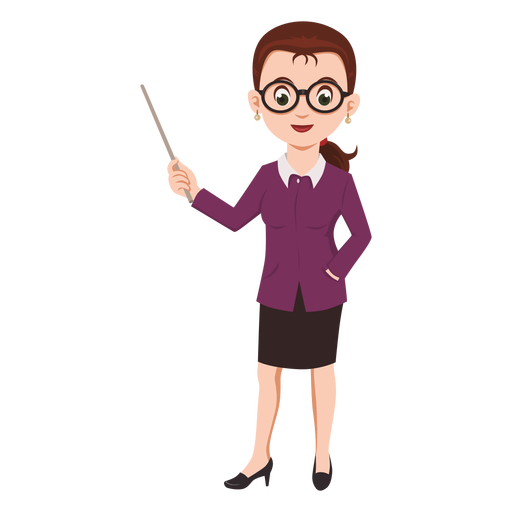 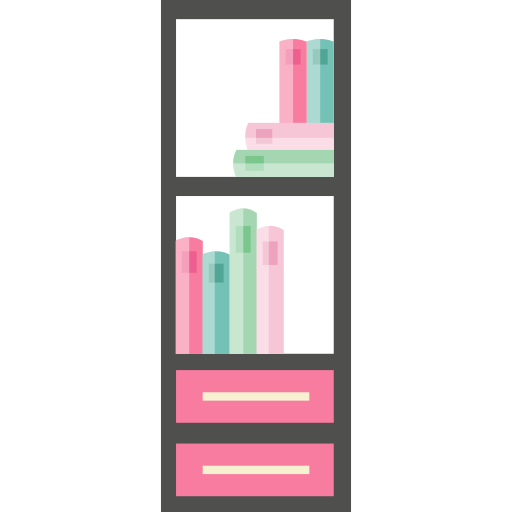 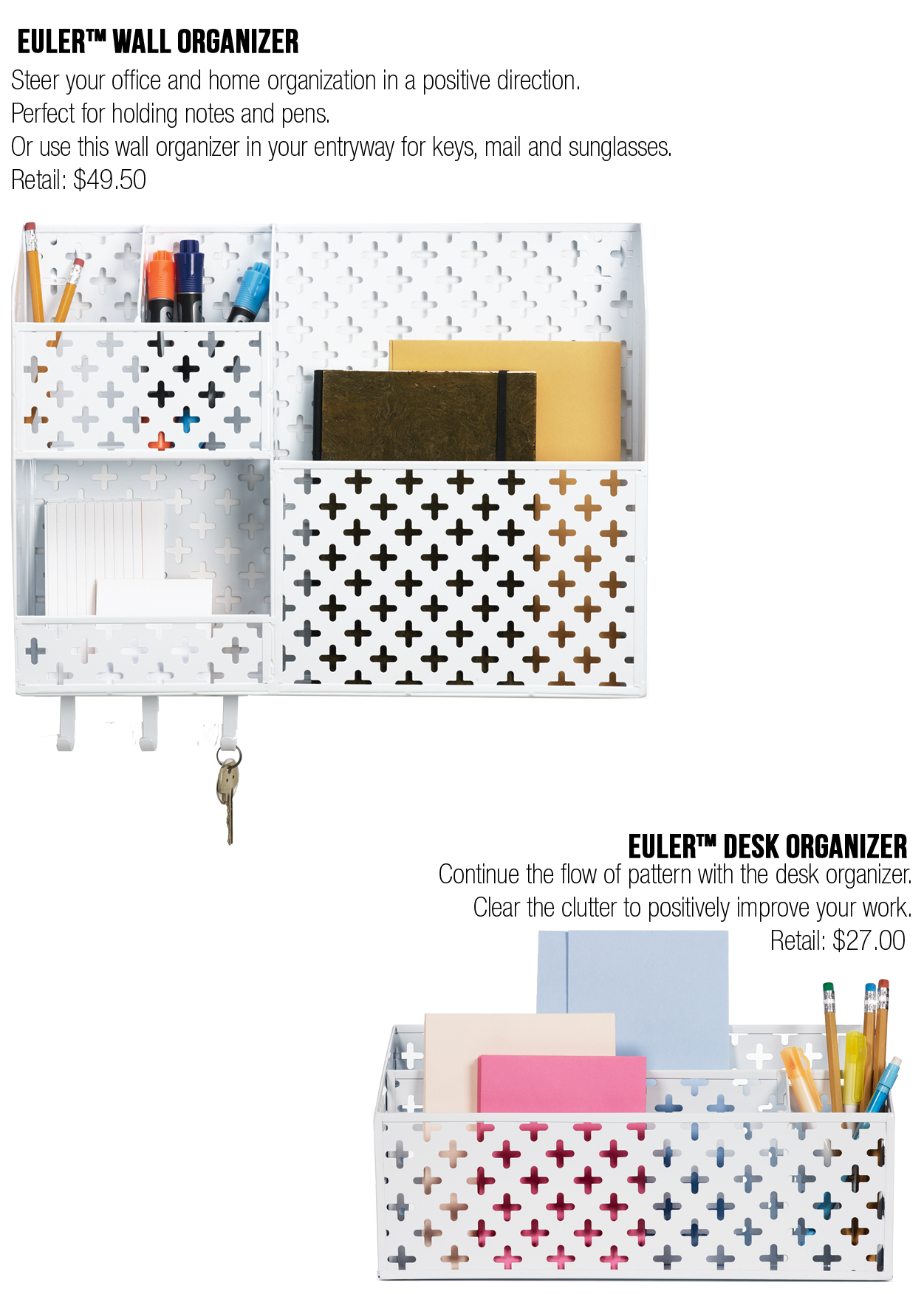 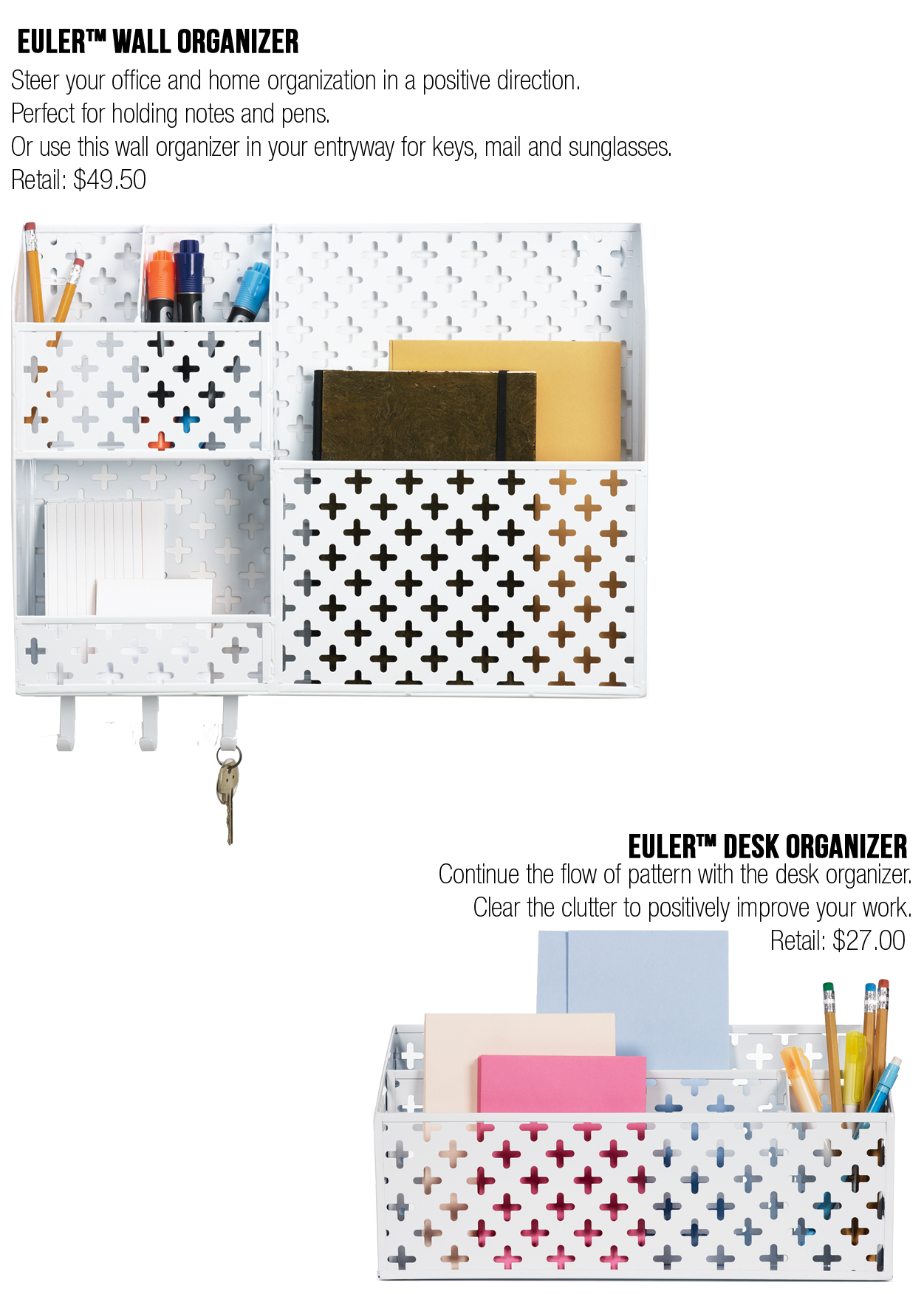 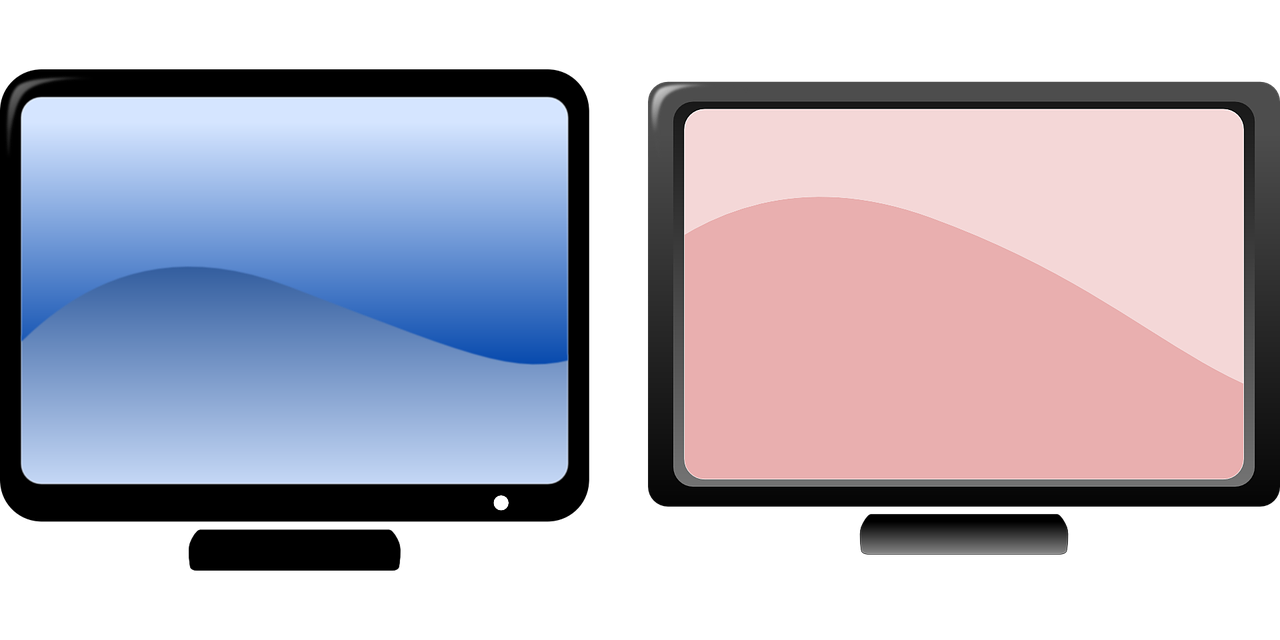 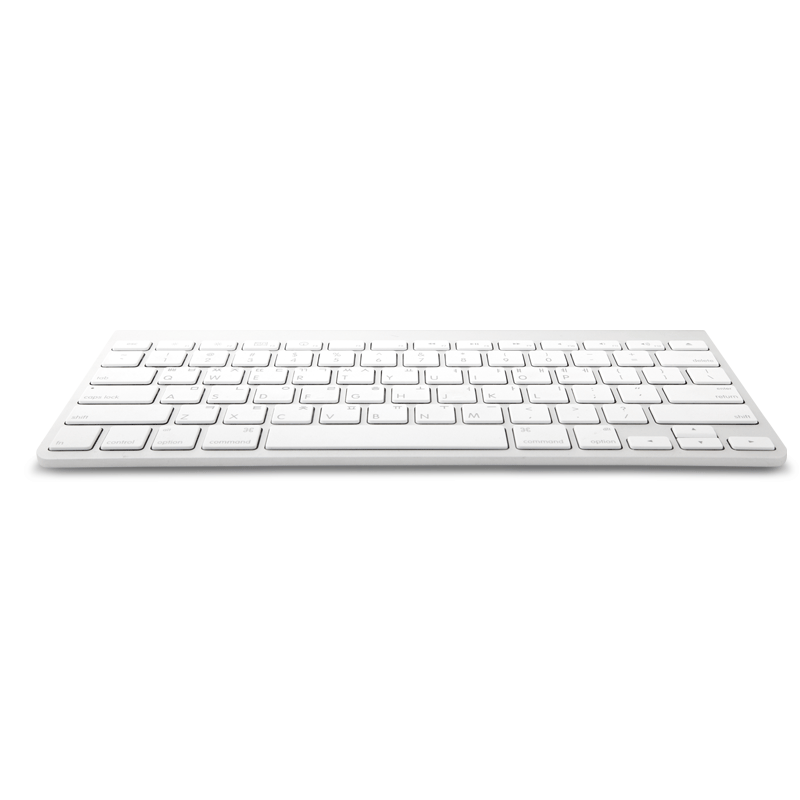 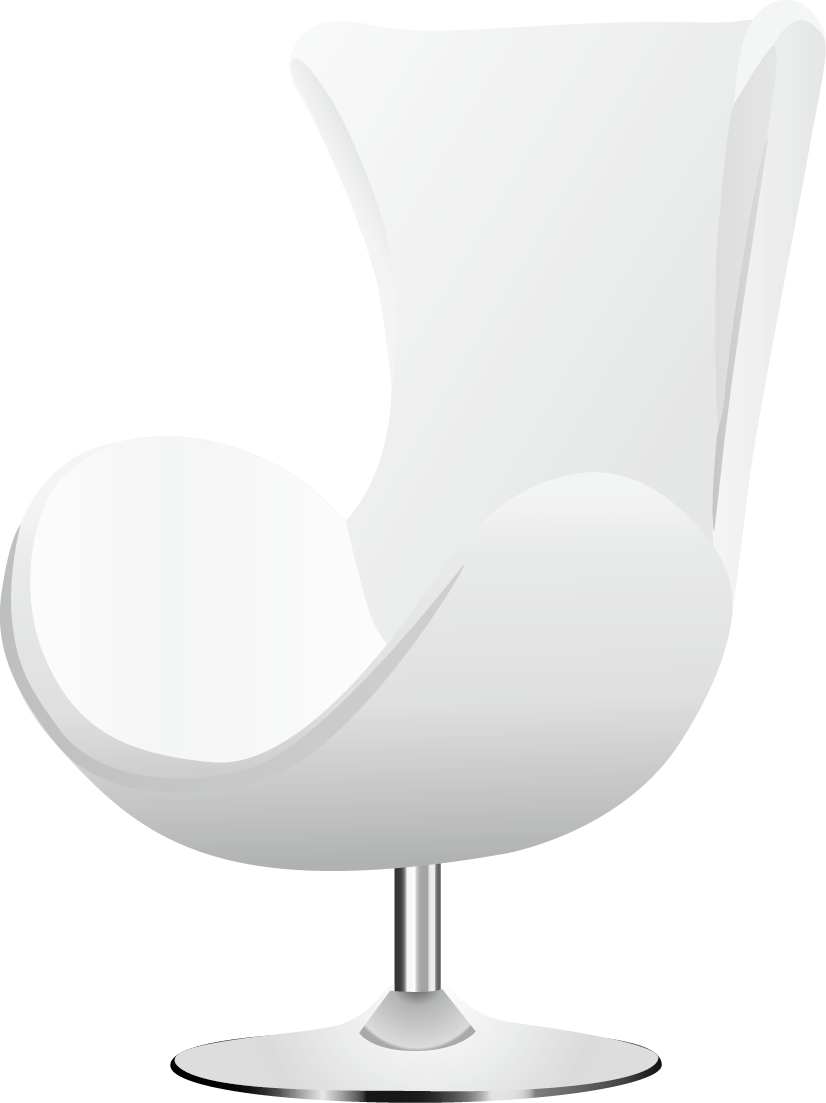 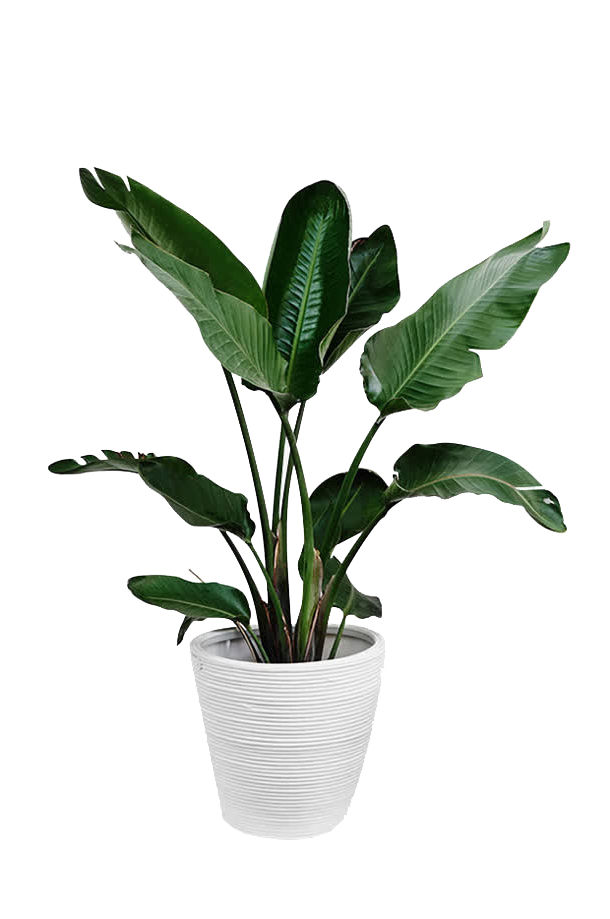 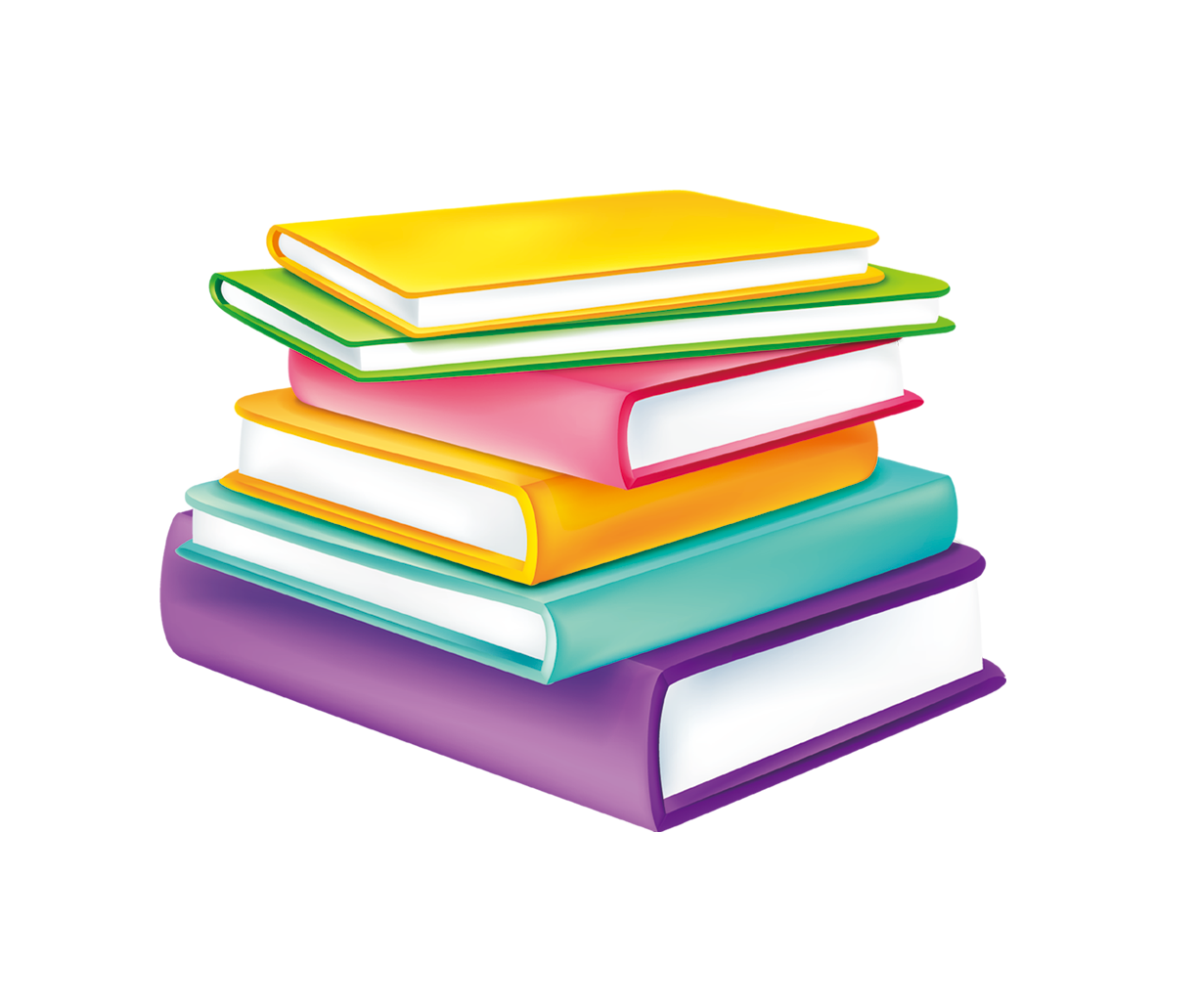 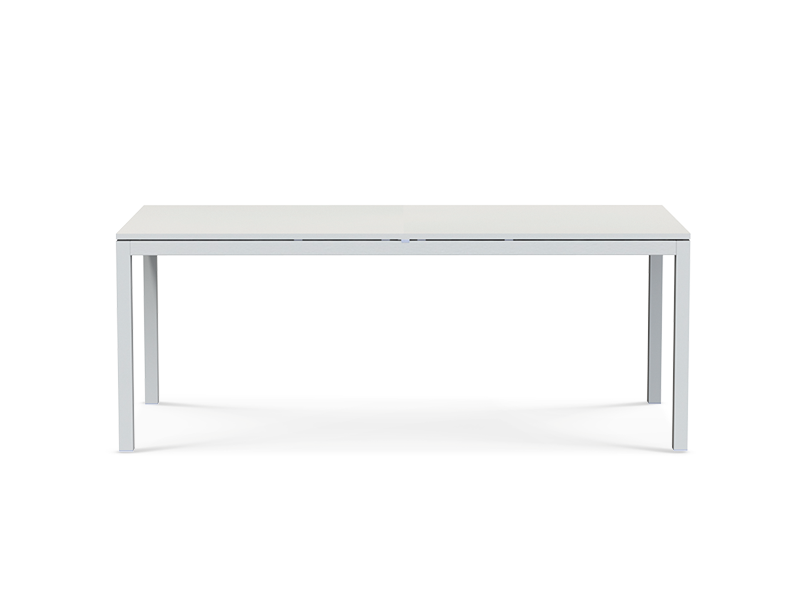 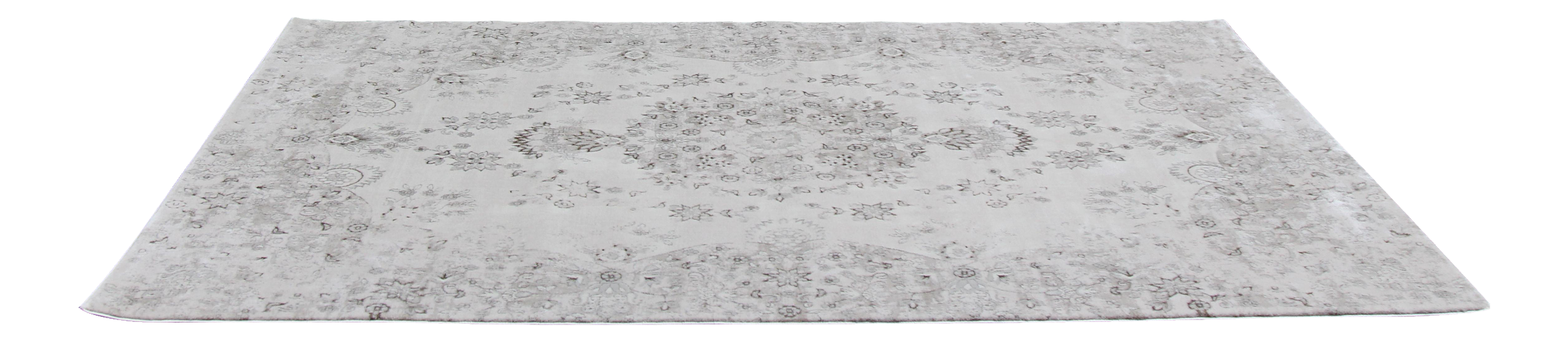 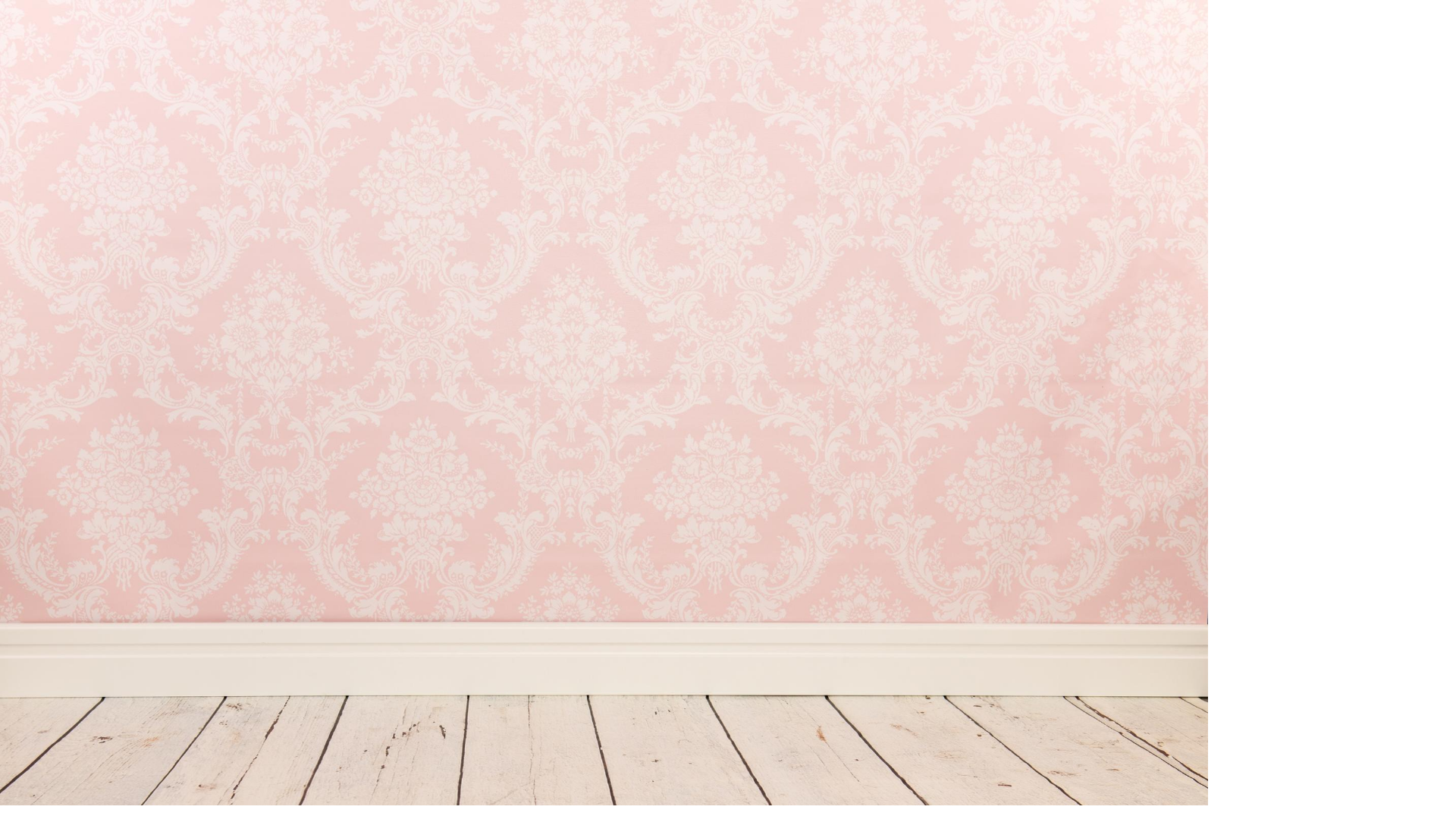 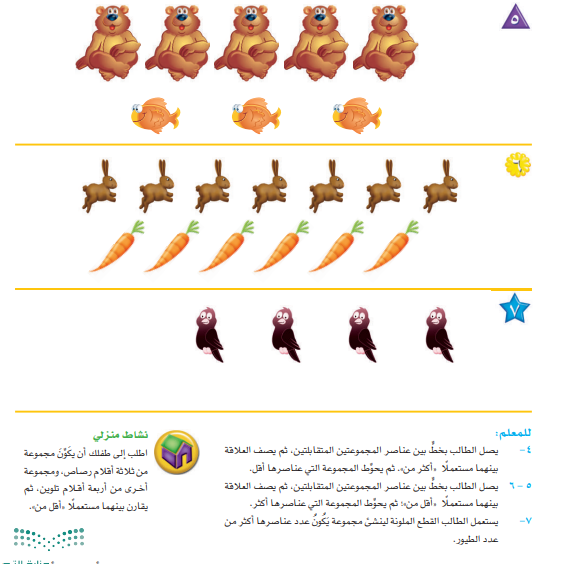 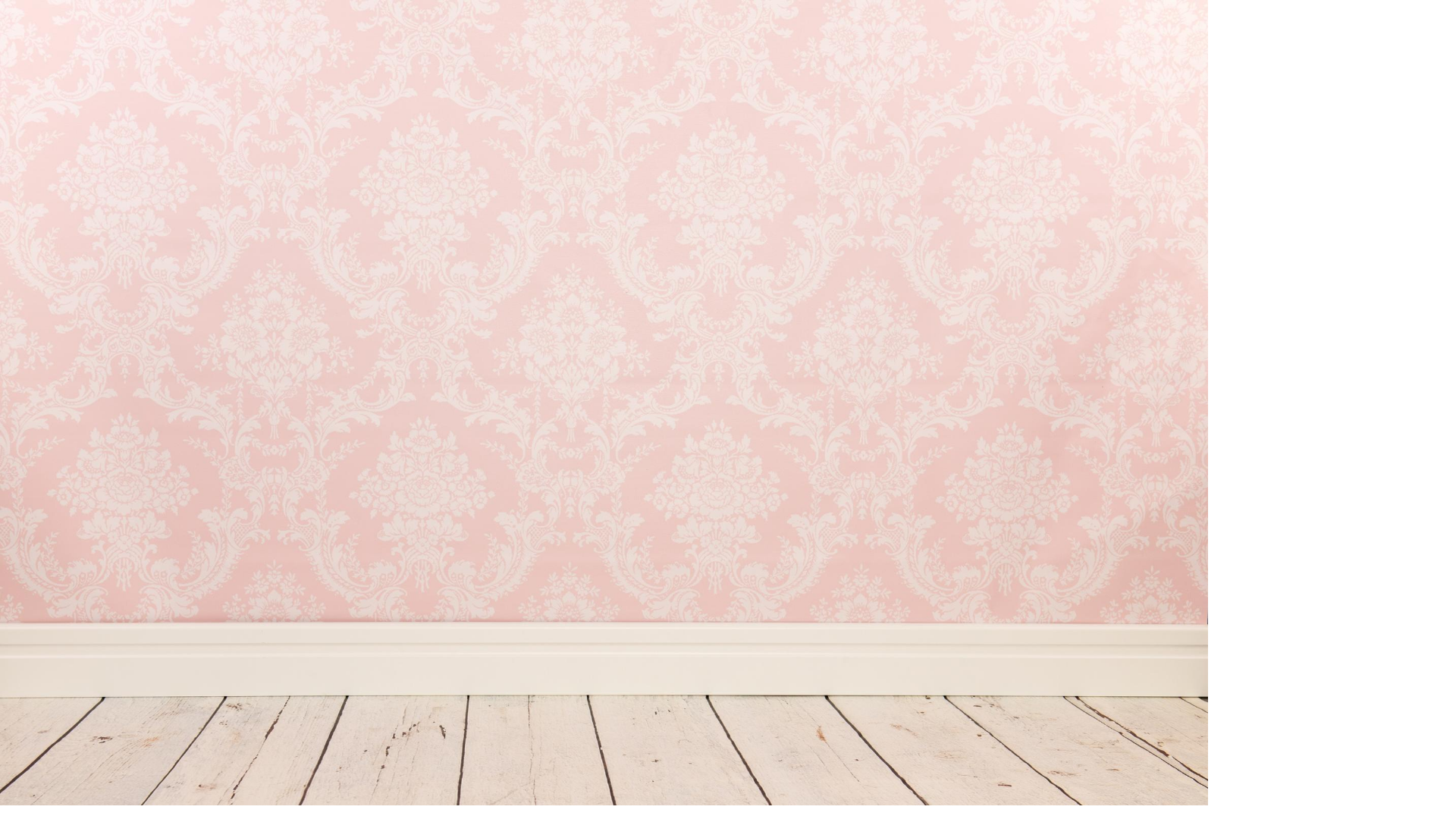 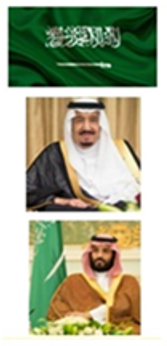 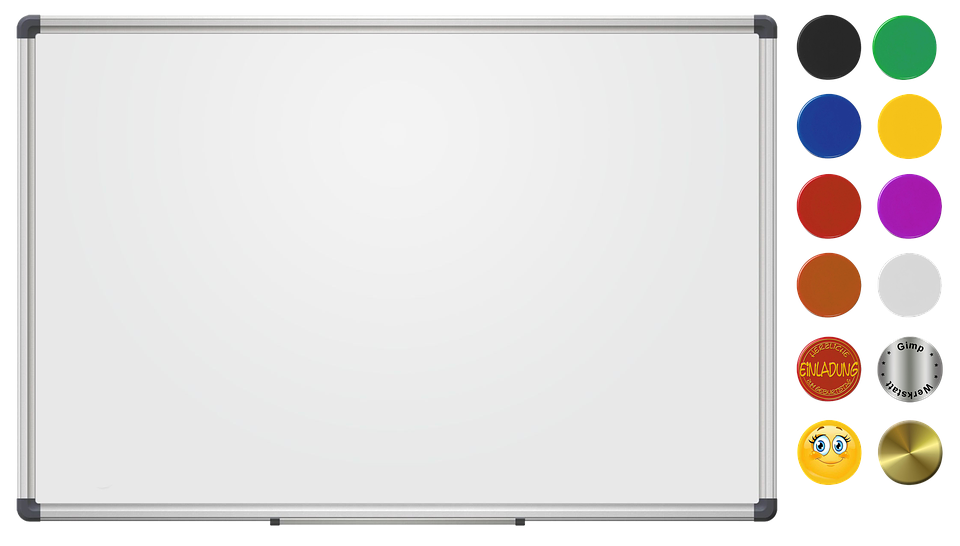 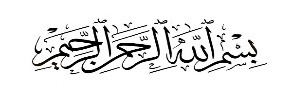 صفحة 21
اليوم : الثلاثاء
التاريخ  :20 / 2 / 1445هـ

الموضوع : اختبار الفصل 1 + الاختبار التراكمي
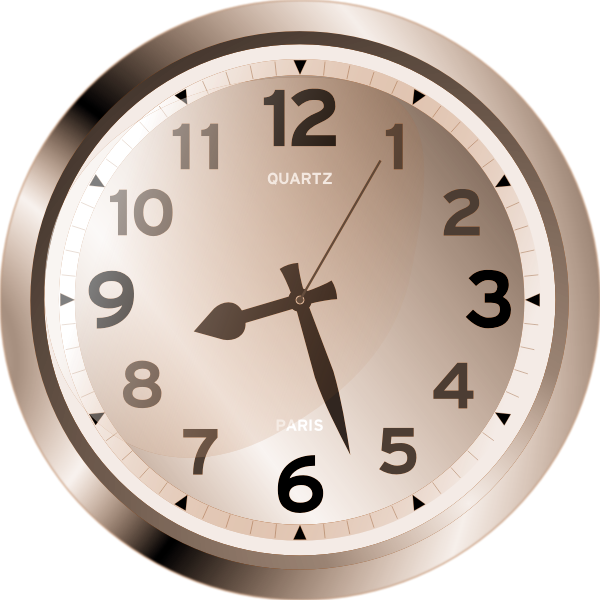 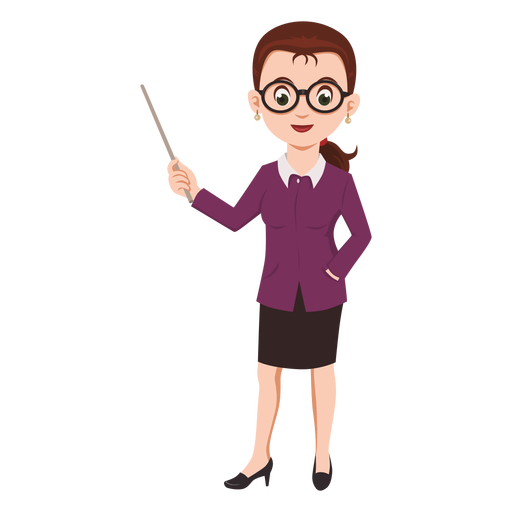 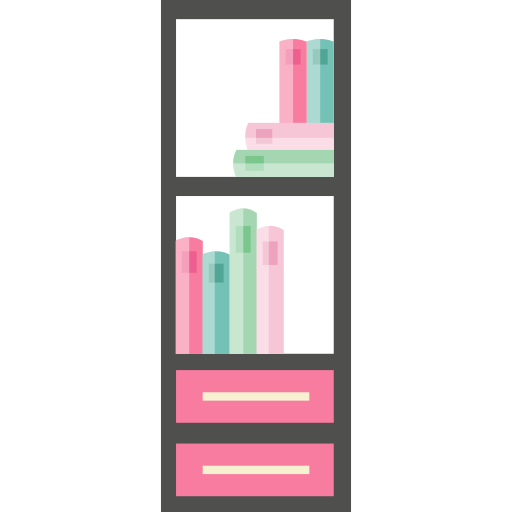 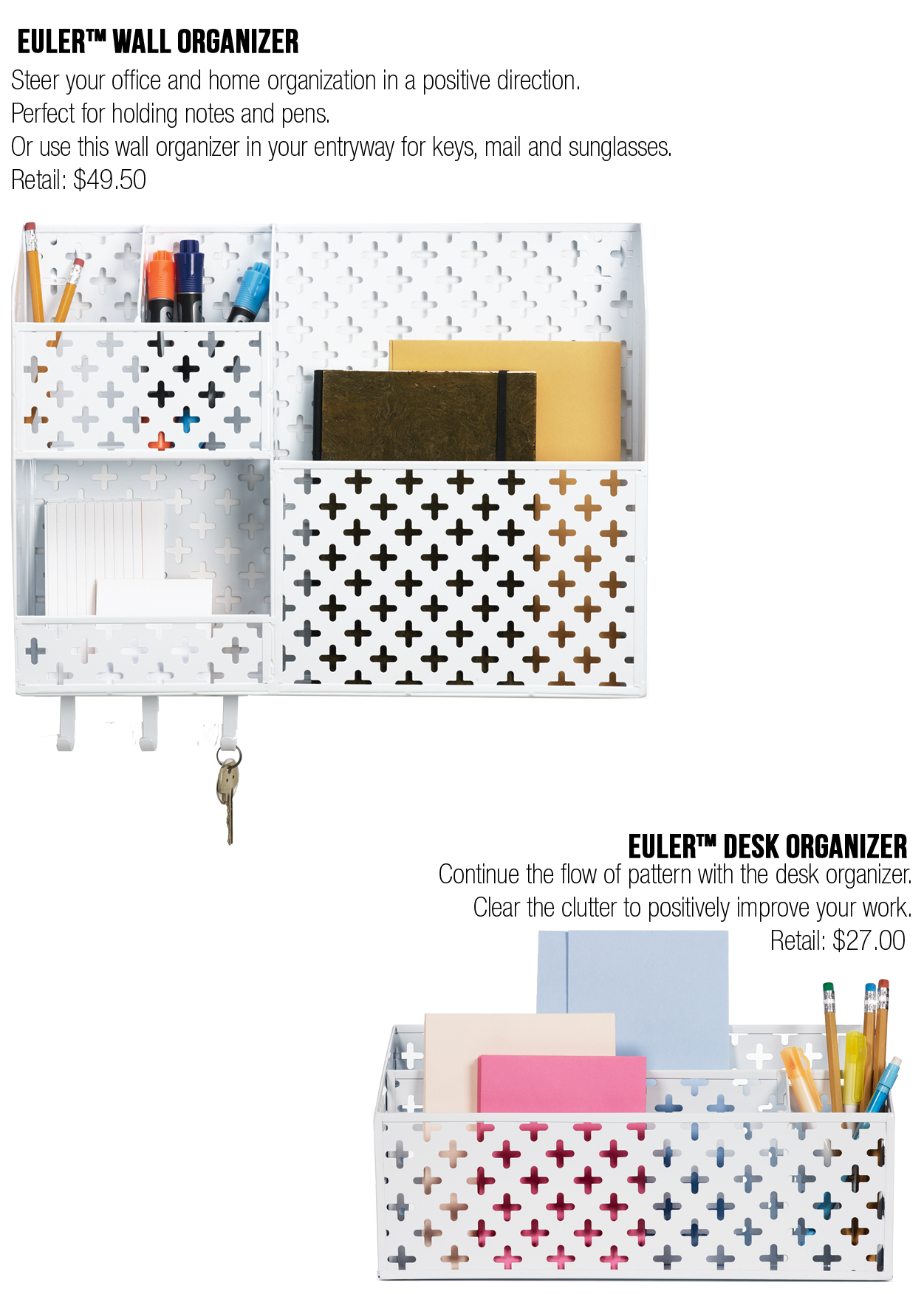 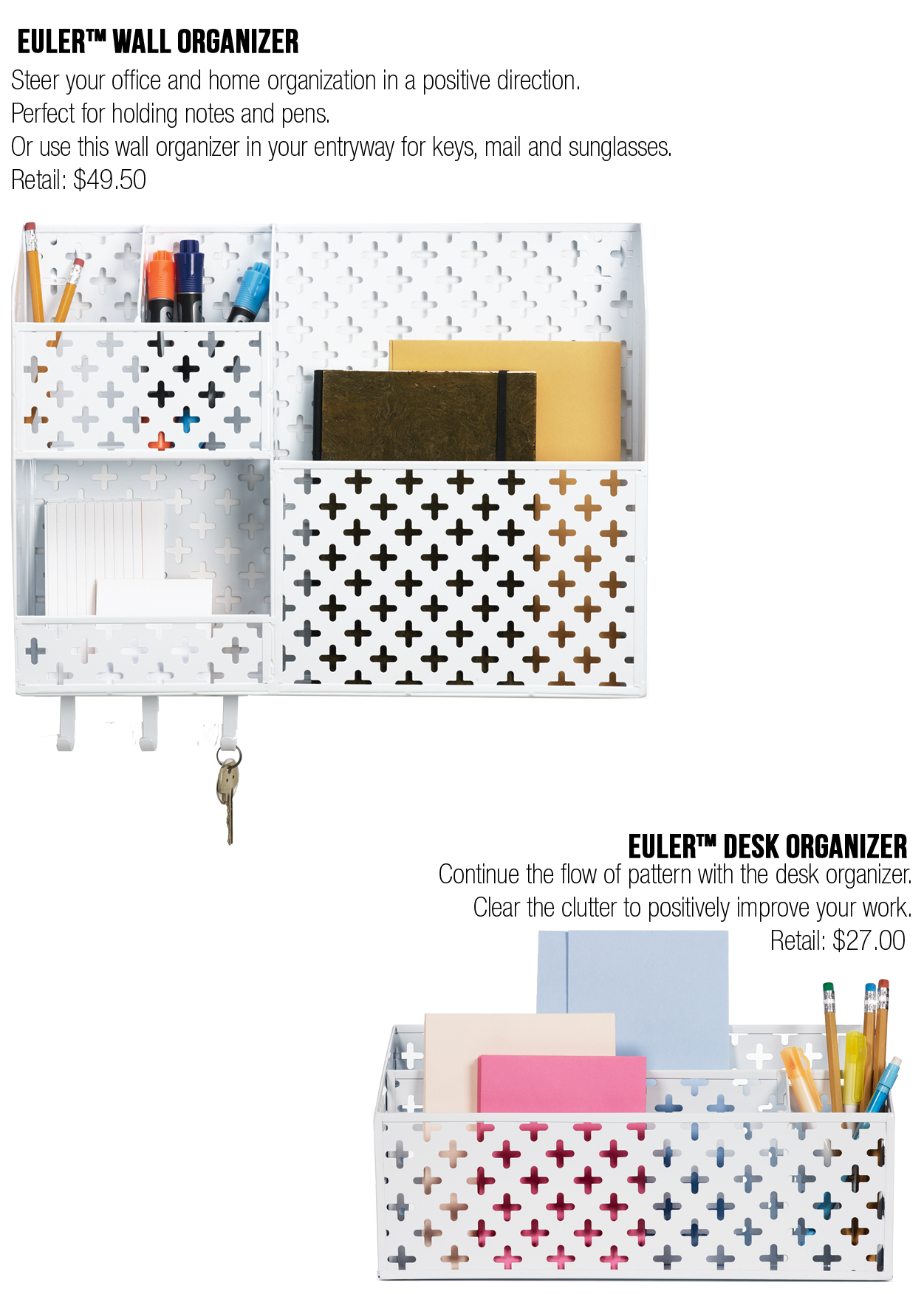 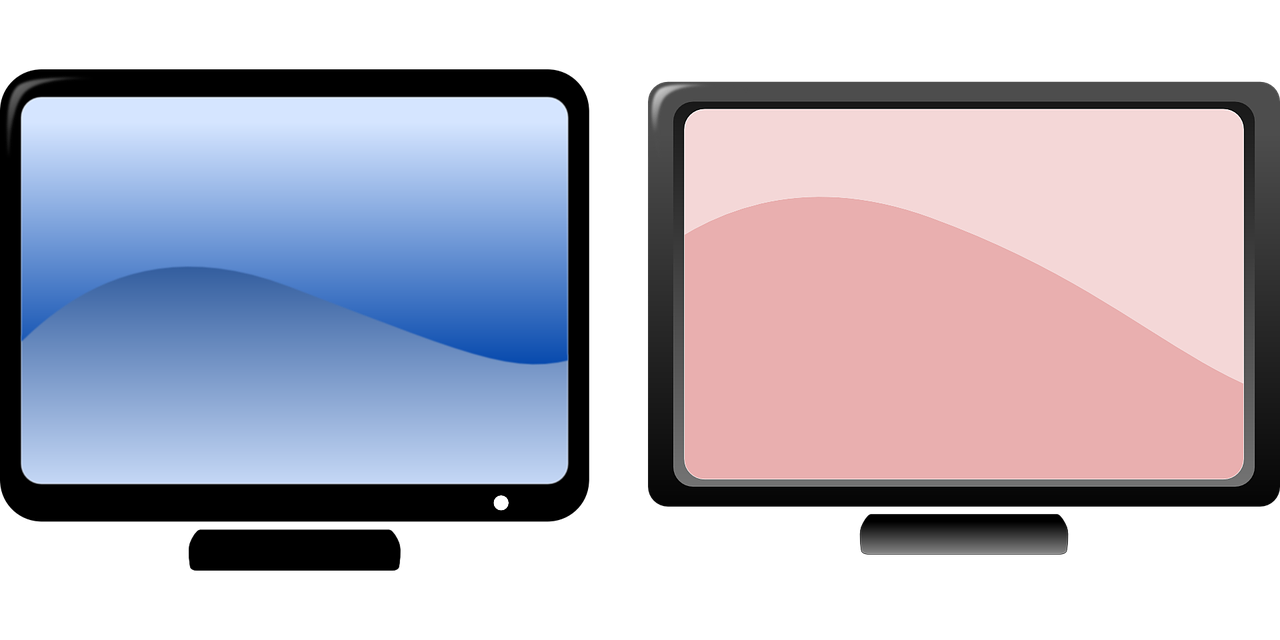 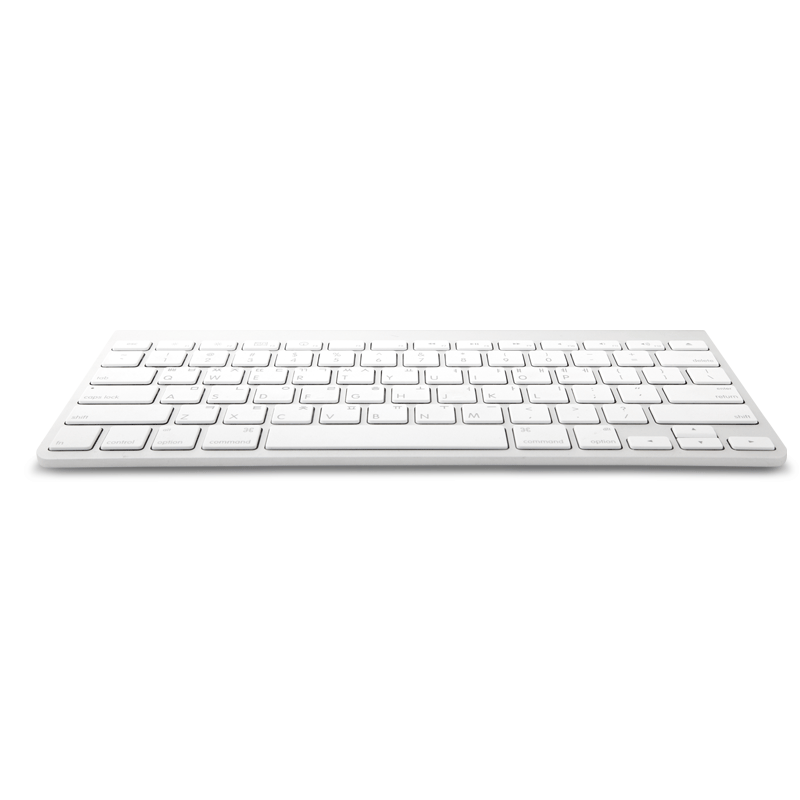 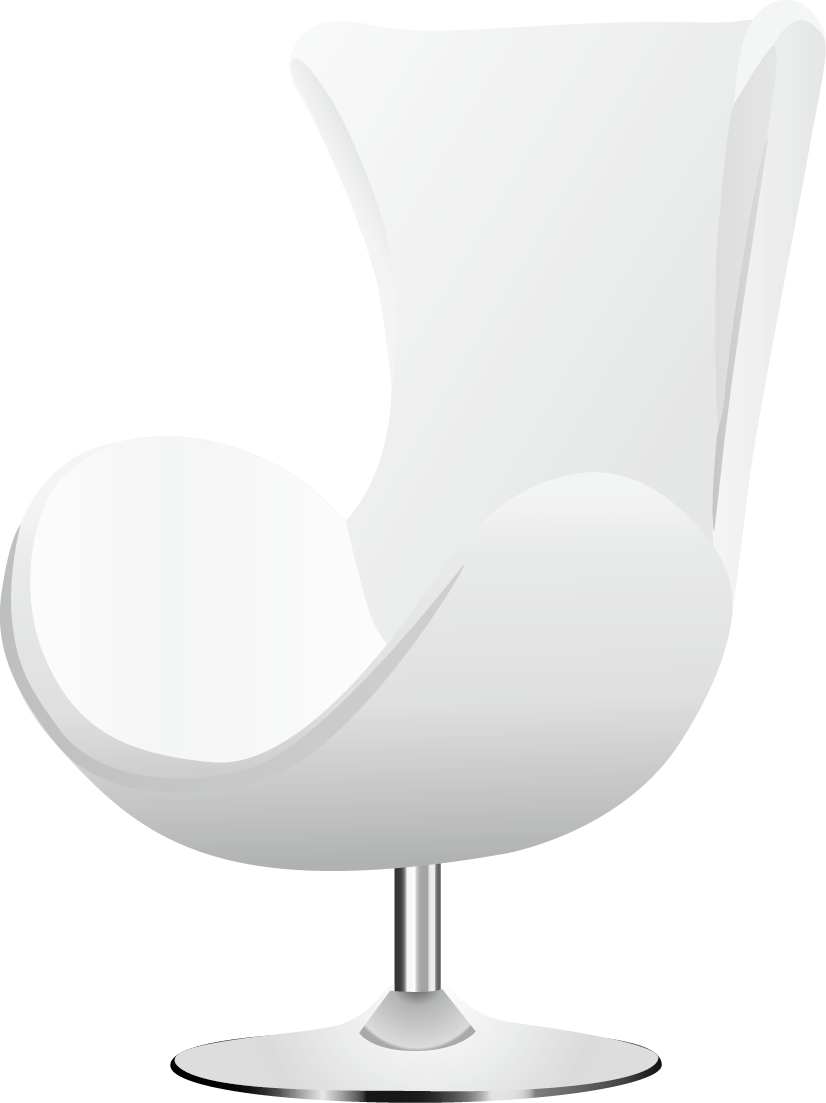 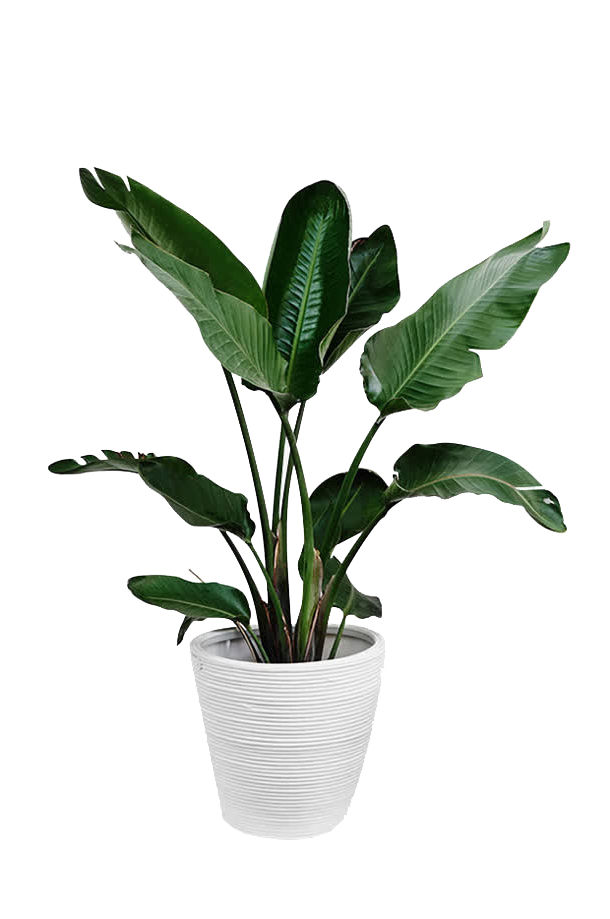 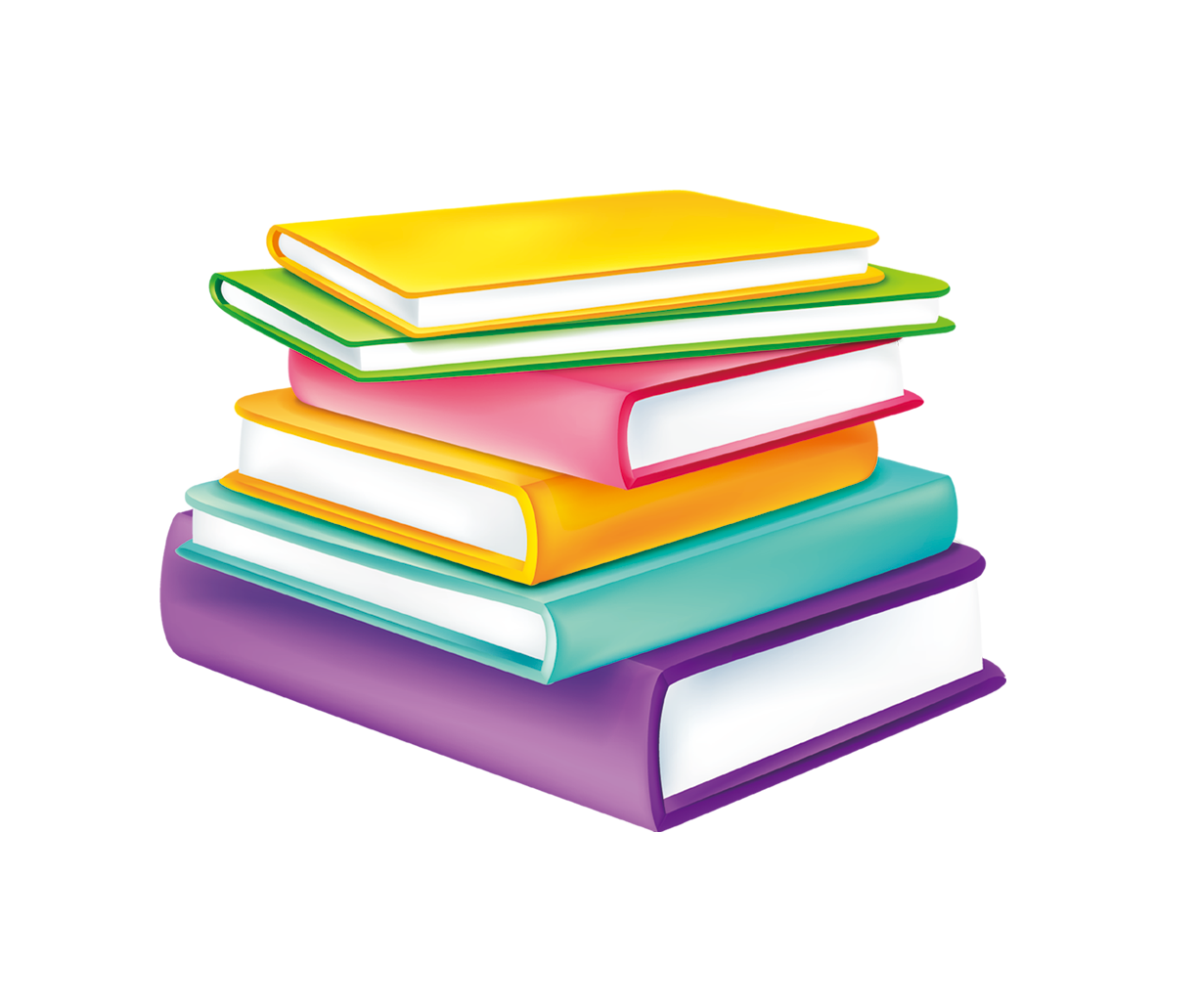 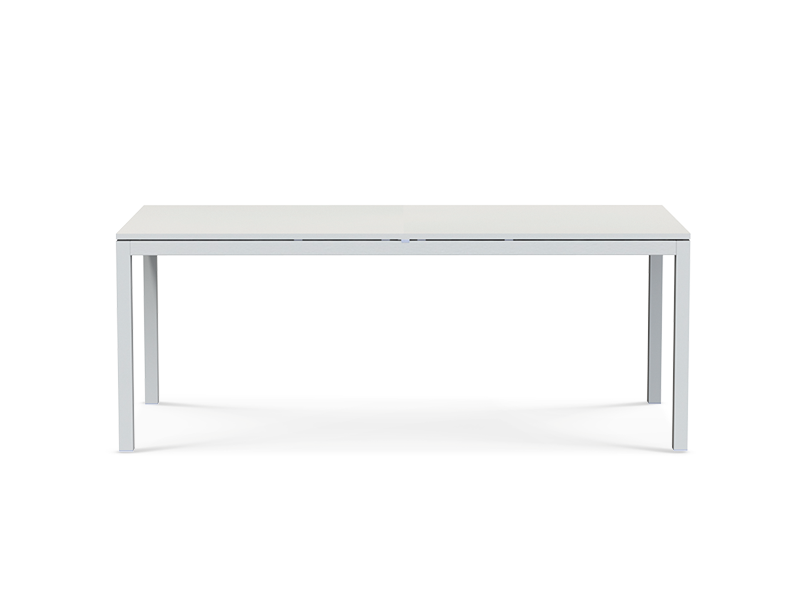 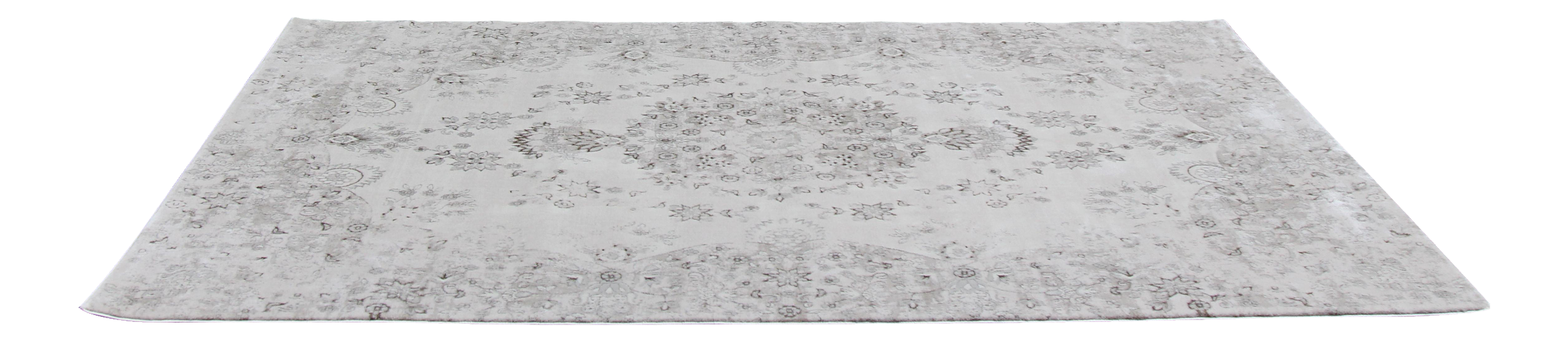 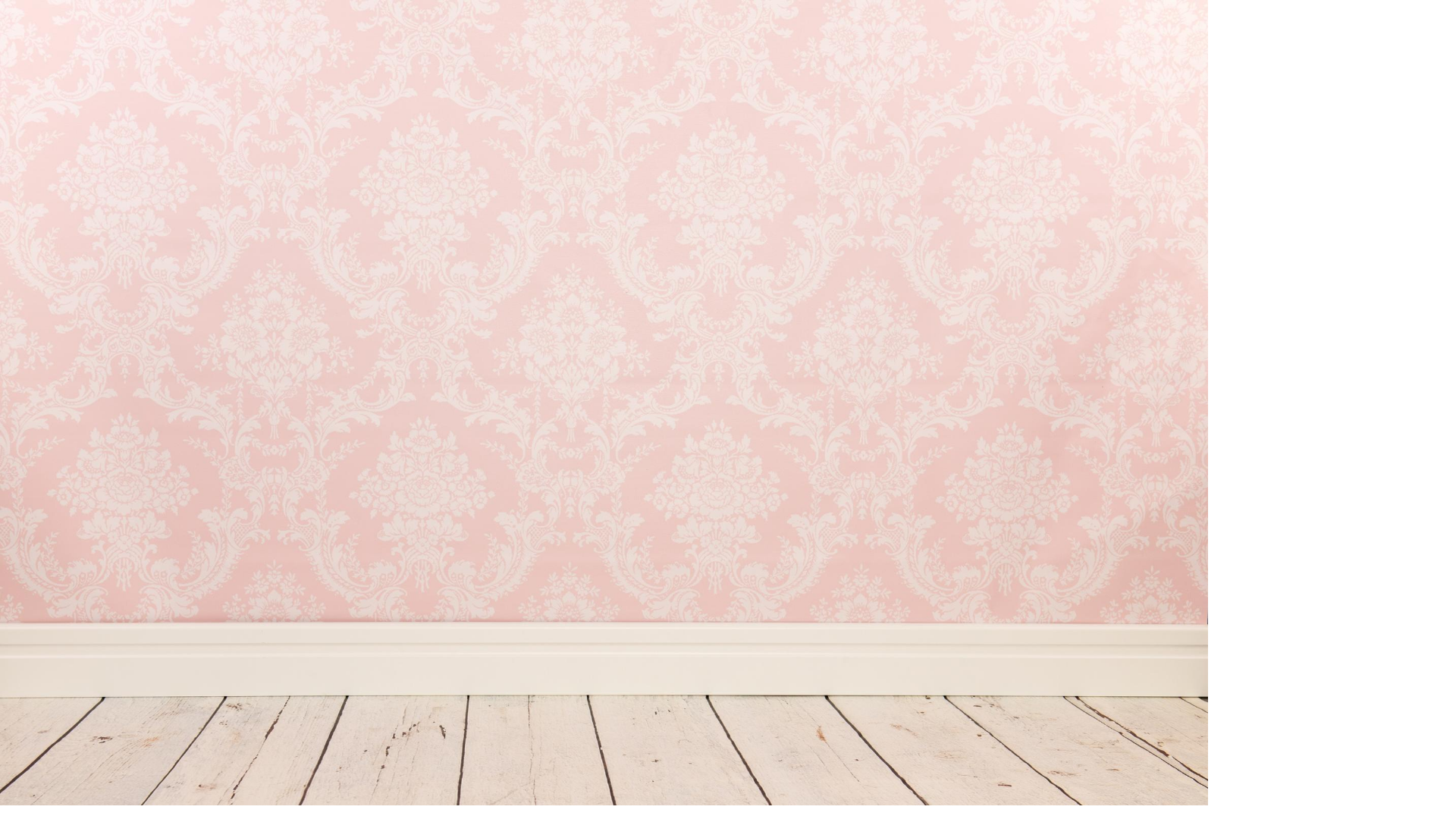 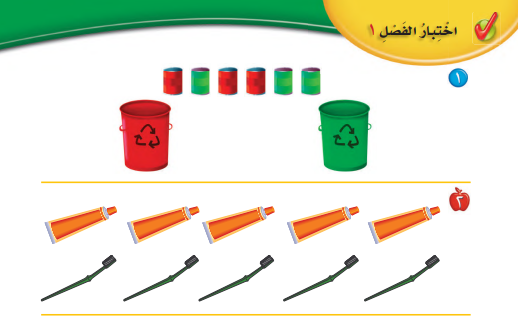 أصل بين العلبة والوعاء المطابق لها باللون
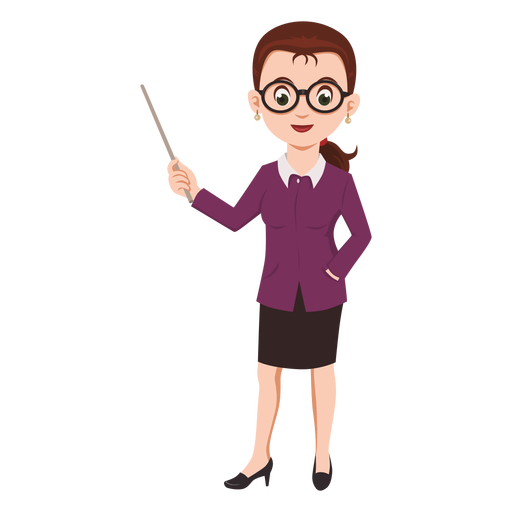 أصل بين الأشياء التالية وأذكر العلاقة بينها
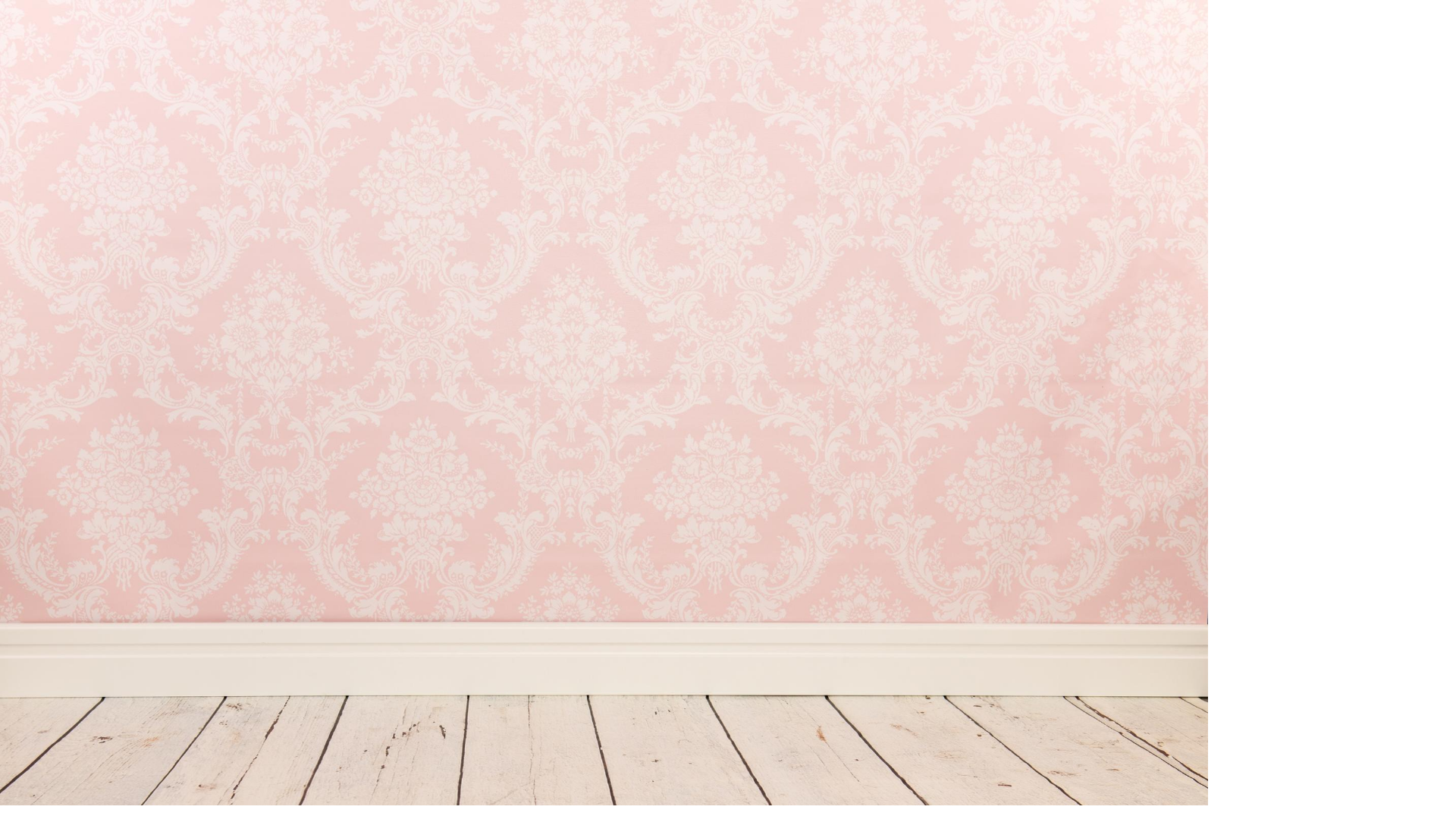 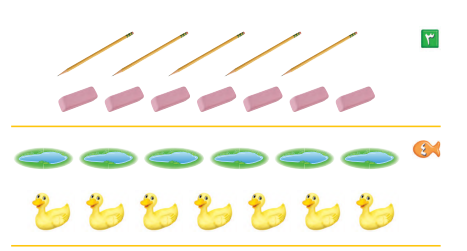 أصل بين الأشياء التالية وأحيط المجموعة الأقل
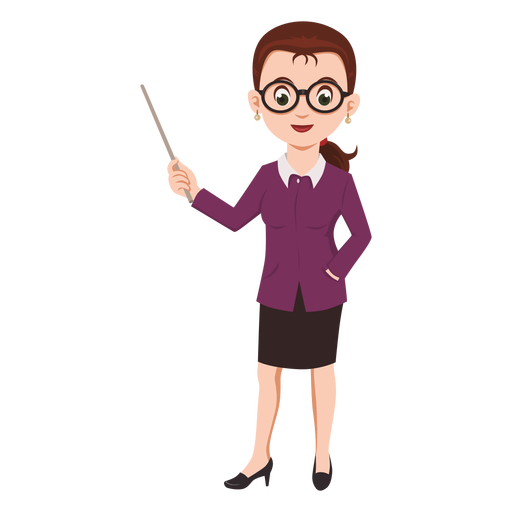 أصل بين الأشياء التالية وأحيط المجموعة الأكثر
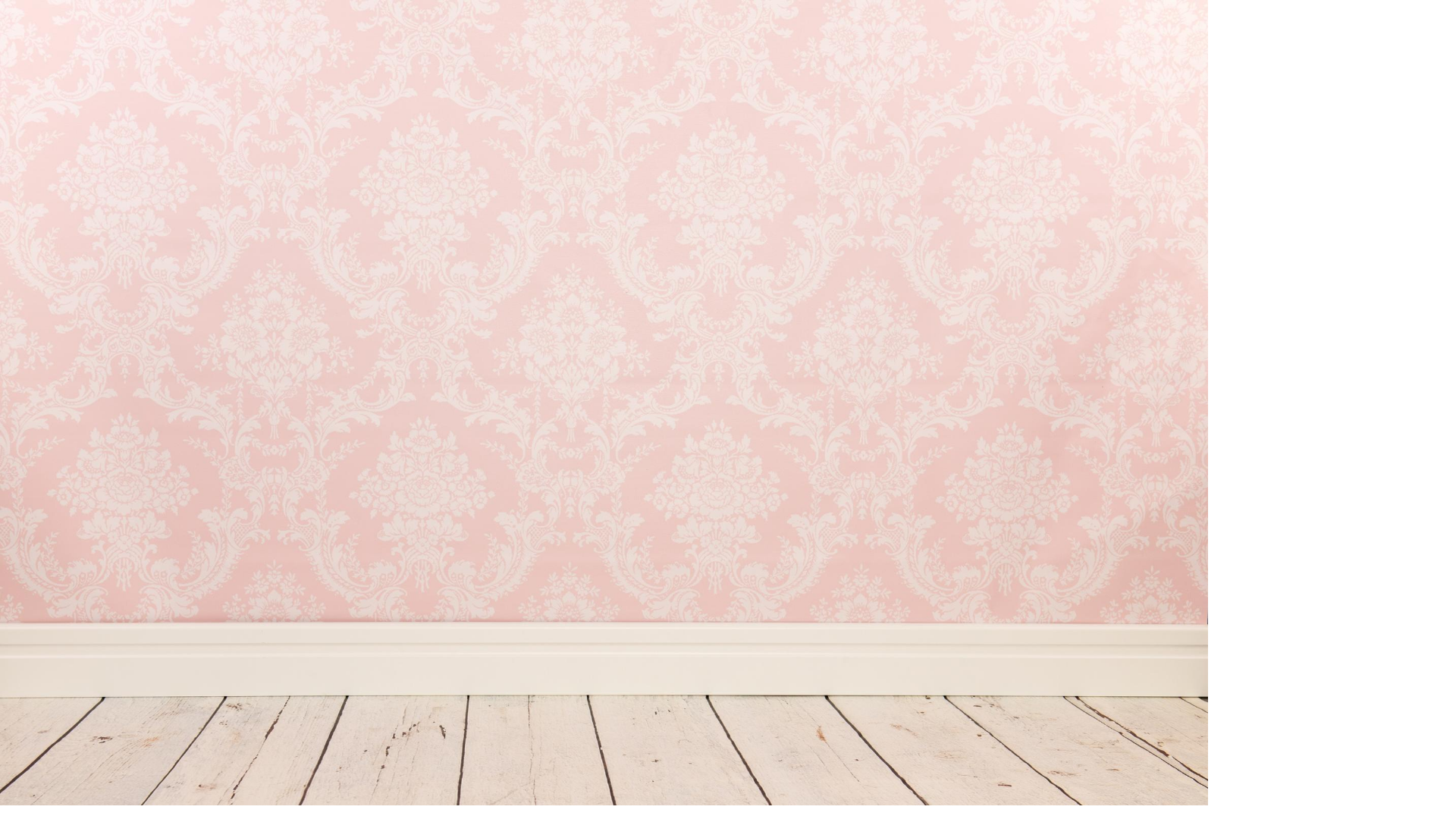 ما هو الشيء الذي ليس من الفاكهة في المجموعة التالية ؟
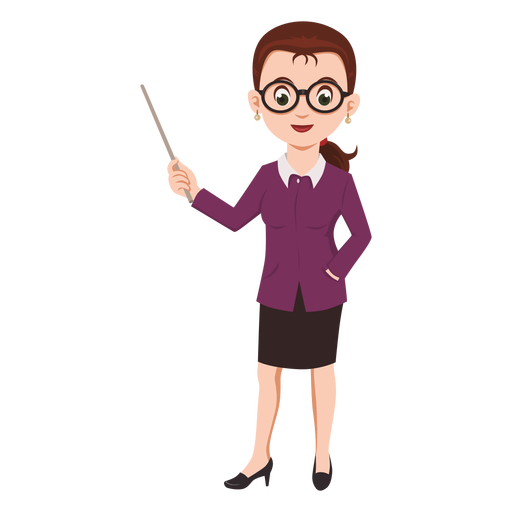 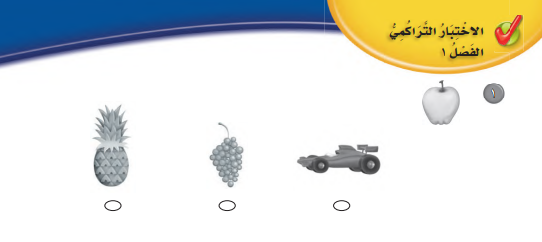 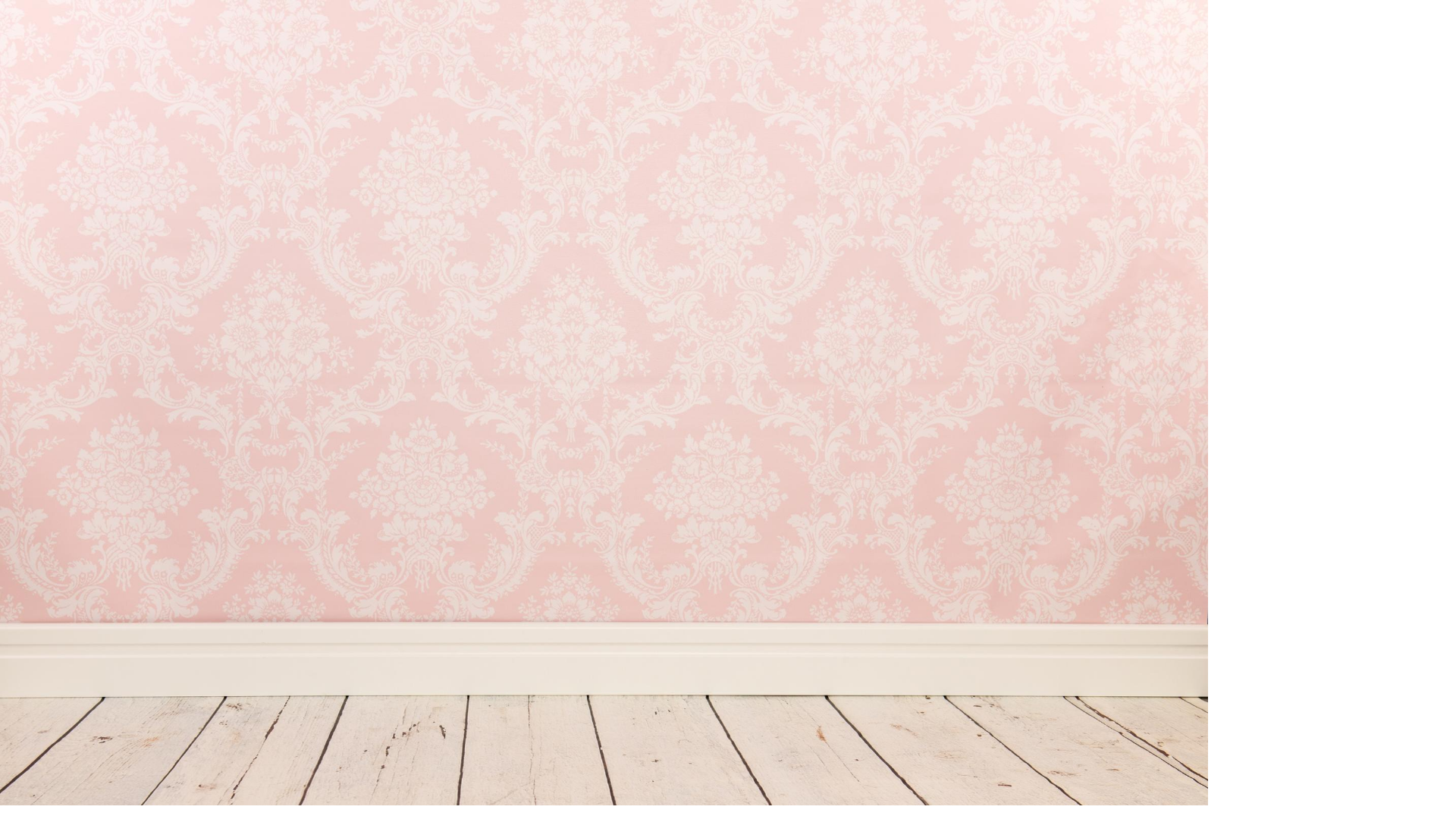 أعد الكرات التالية وأظلل المجموعة التي بها كرات أقل منها بواحدة
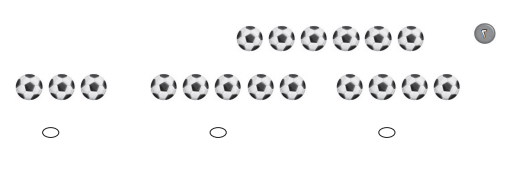 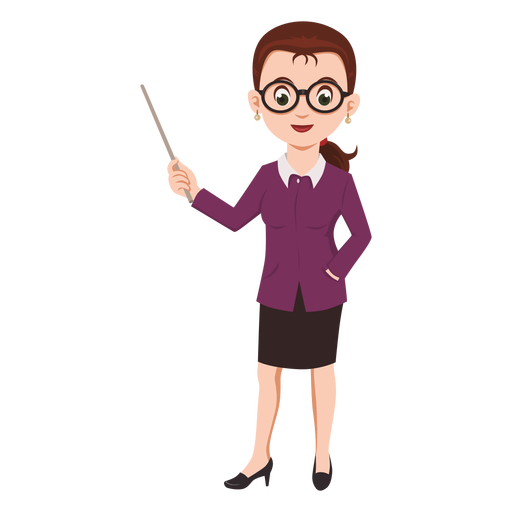 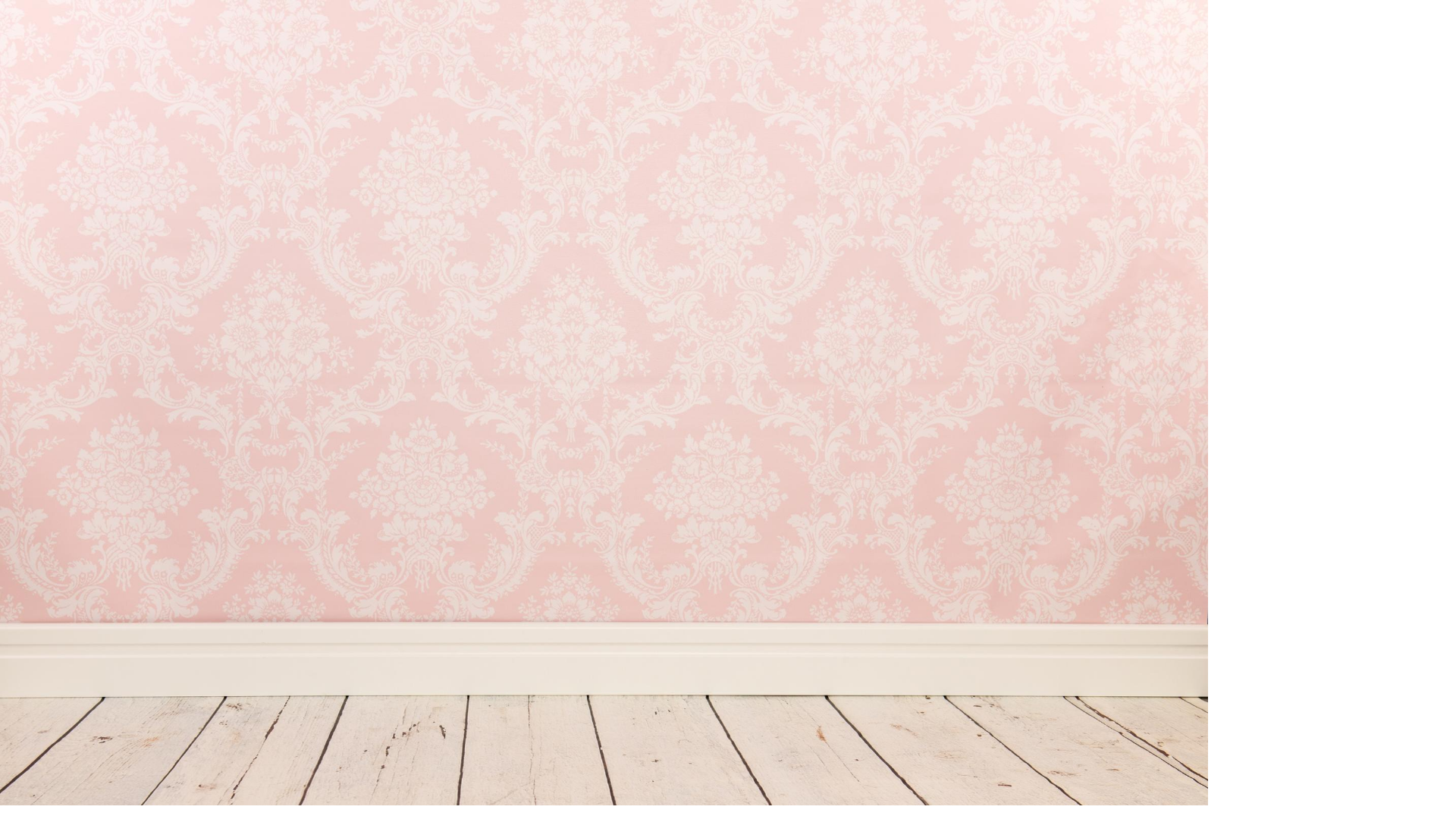 أنظر إلى العقد وأظلل العقد الذي به العدد نفسه من الخرز
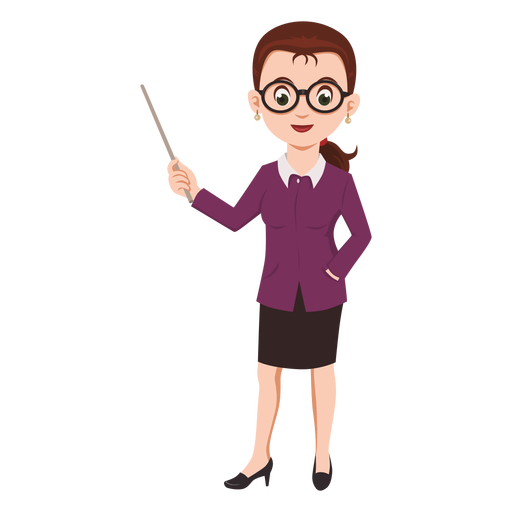 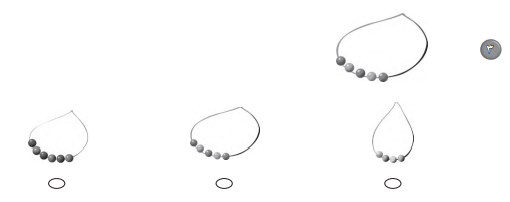 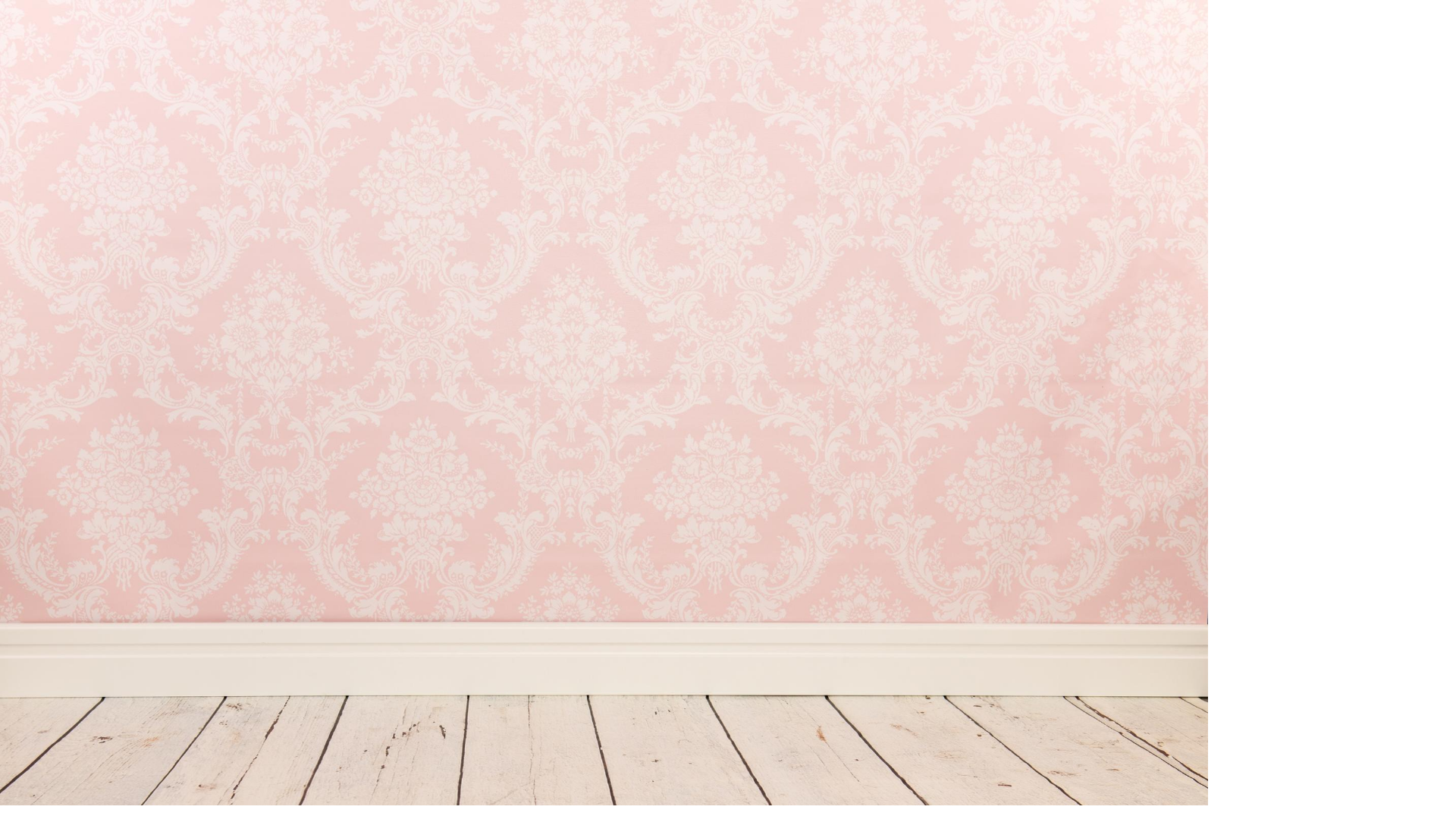 أنظر إلى الأقلام  وأظلل المجموعة التي بها العدد نفسه
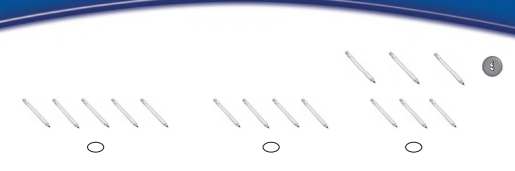 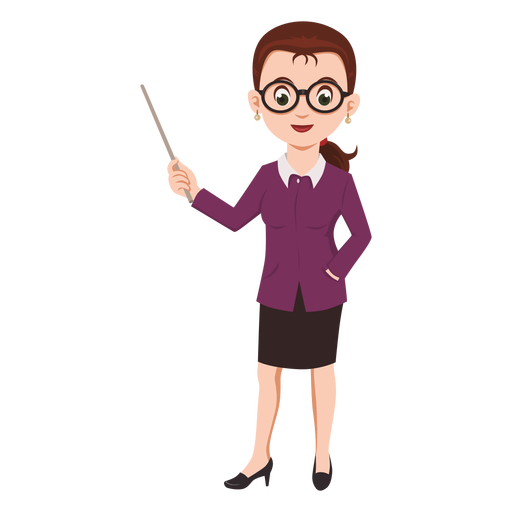 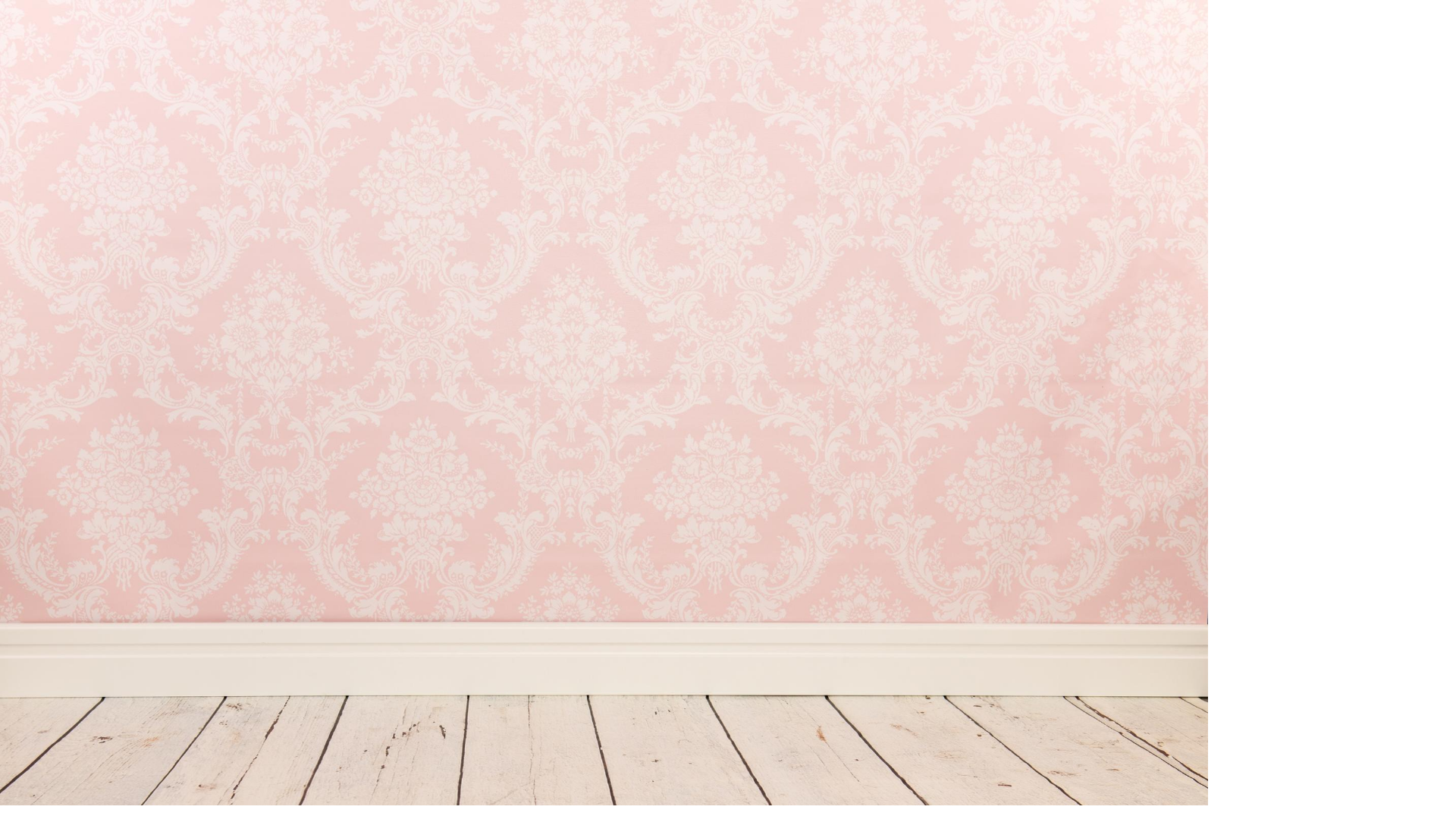 أنظر إلى الموز وأظلل المجموعة التي بها موز أكثر منها  بواحدة
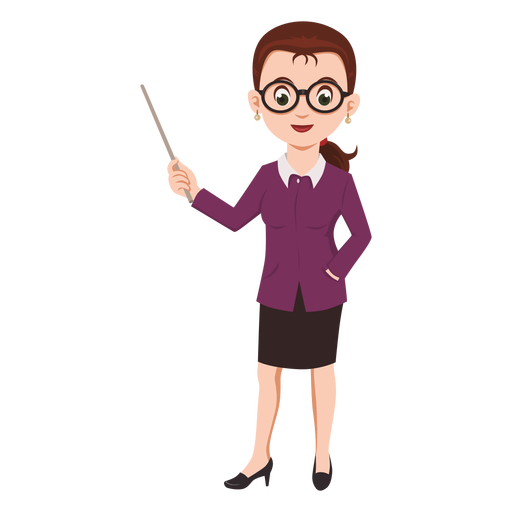 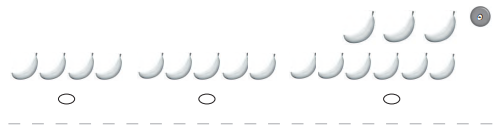 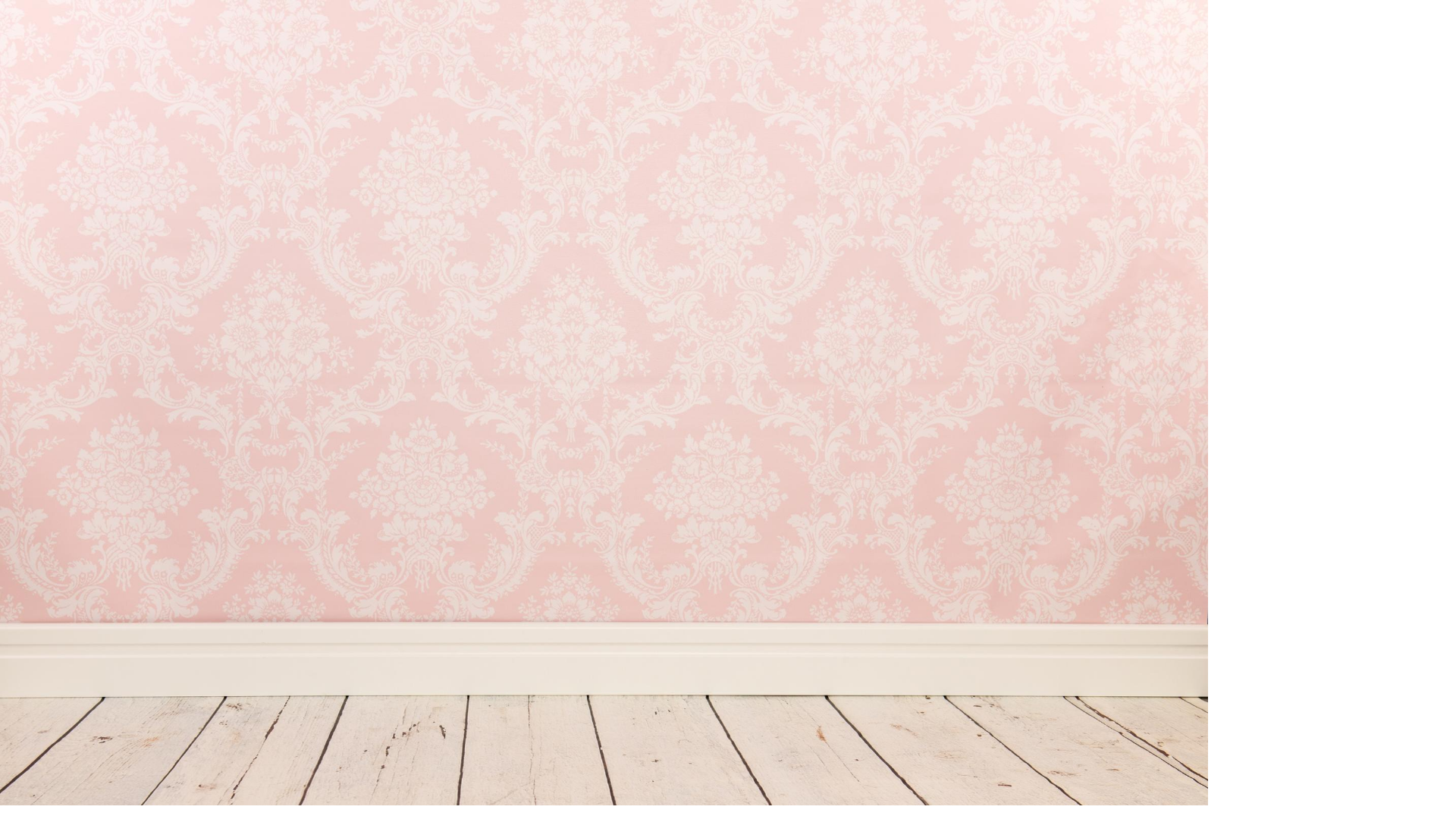 أنظر إلى الألوان  وأظلل المجموعة التي بها العدد نفسه
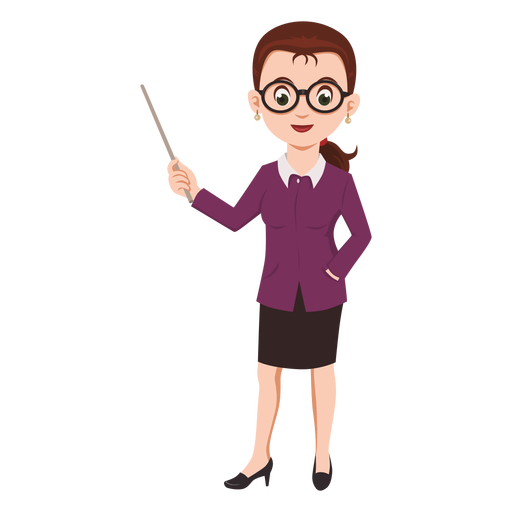 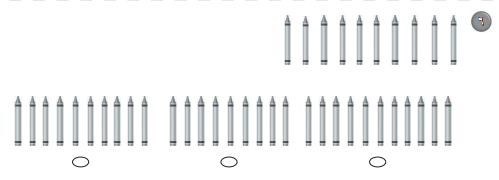 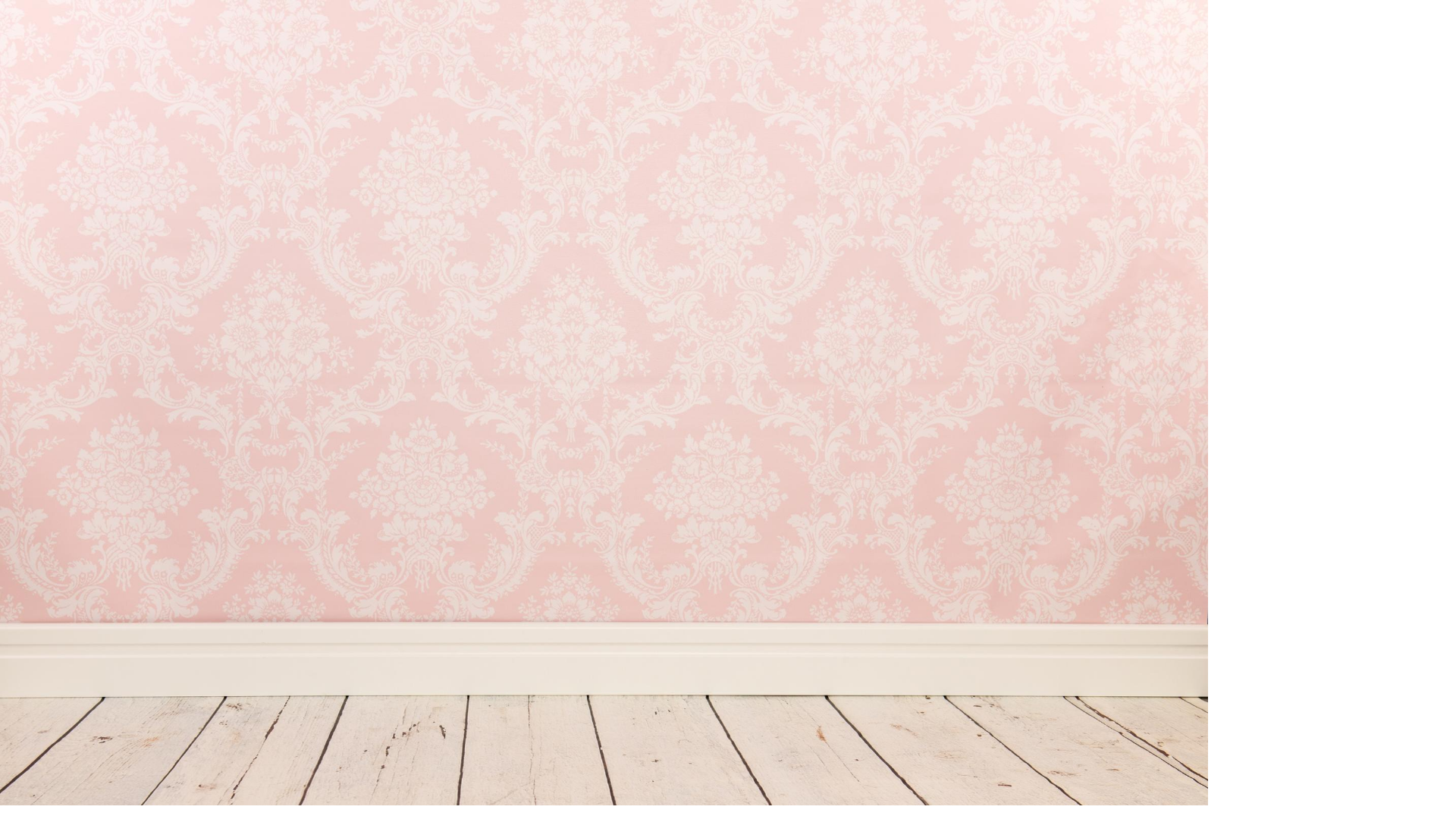 أنظر إلى الزر وأظلل الزر الذي يتطابق معه في  الشكل والحجم
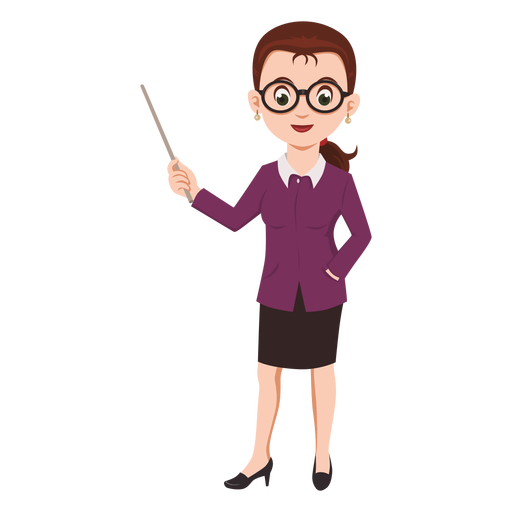 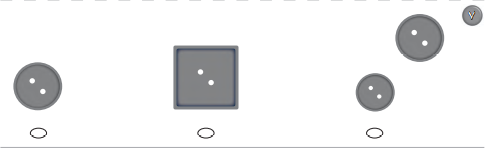 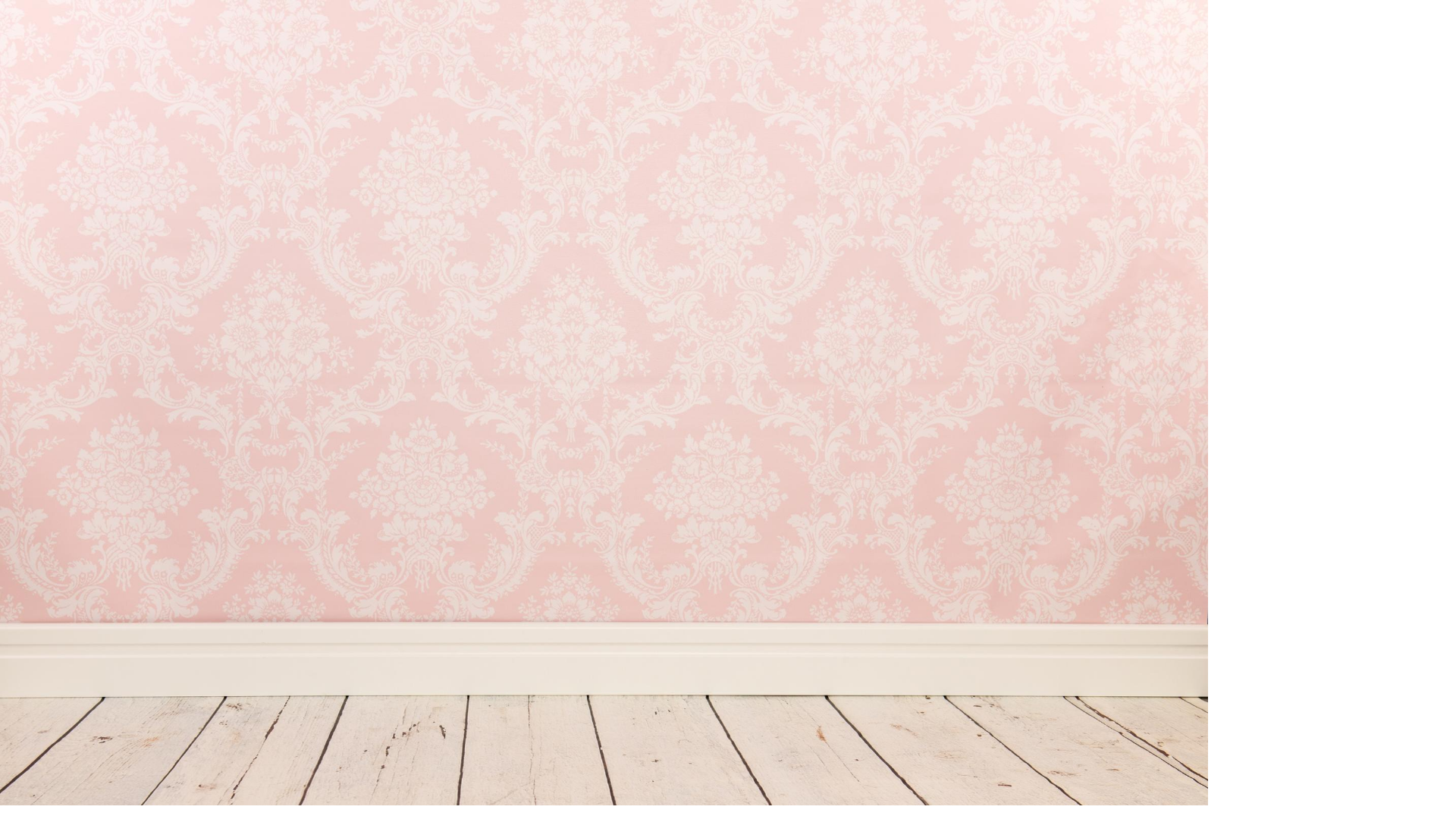 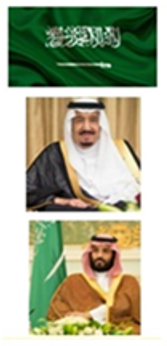 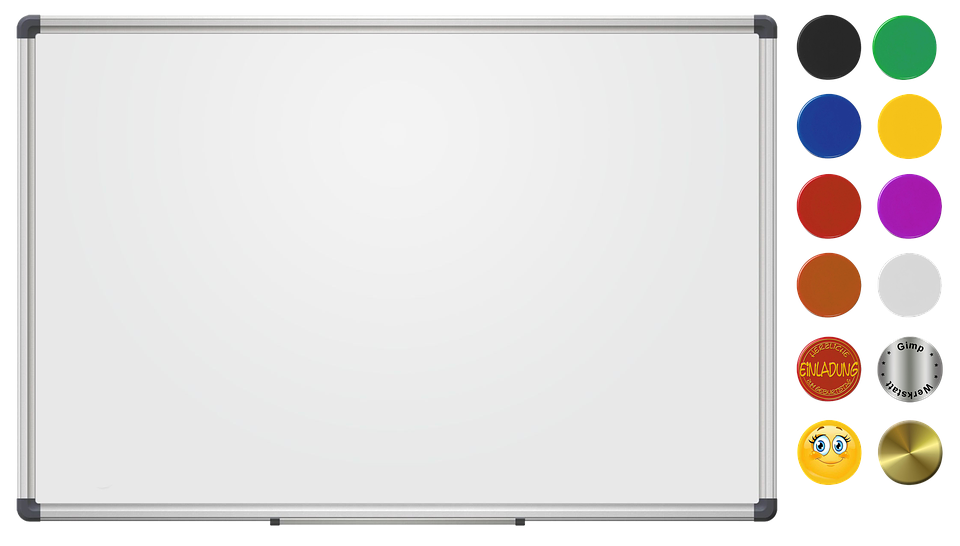 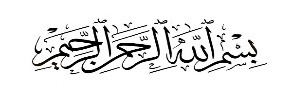 الواجب
استكمال حل اختبار الفصل 
والاختبار التراكمي
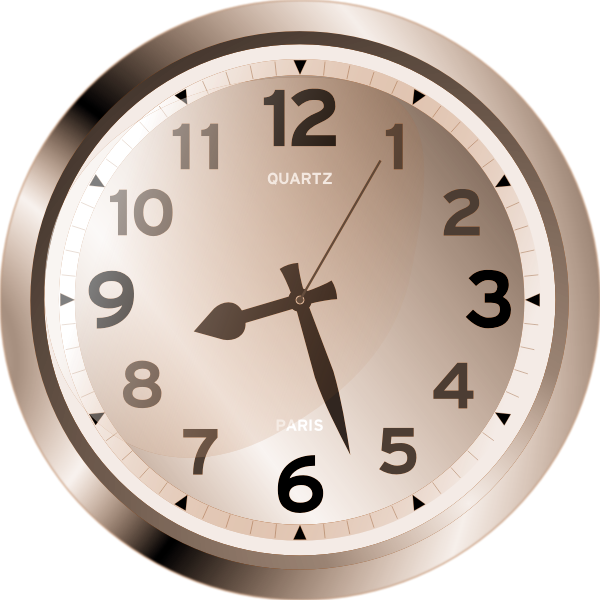 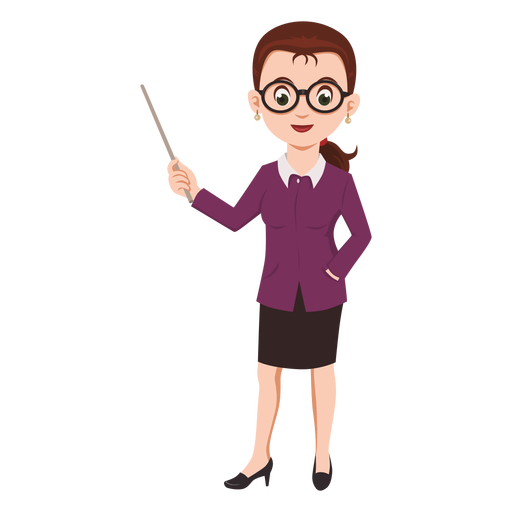 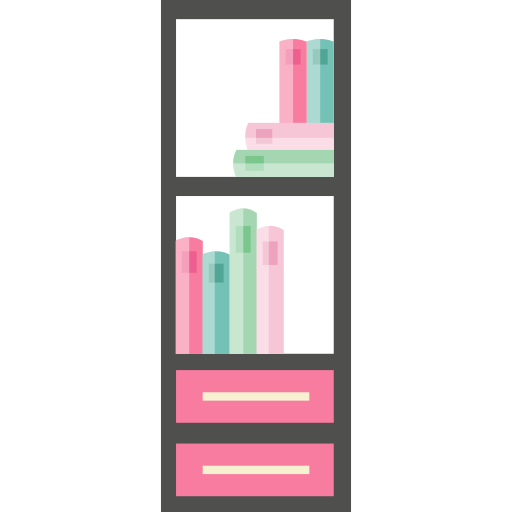 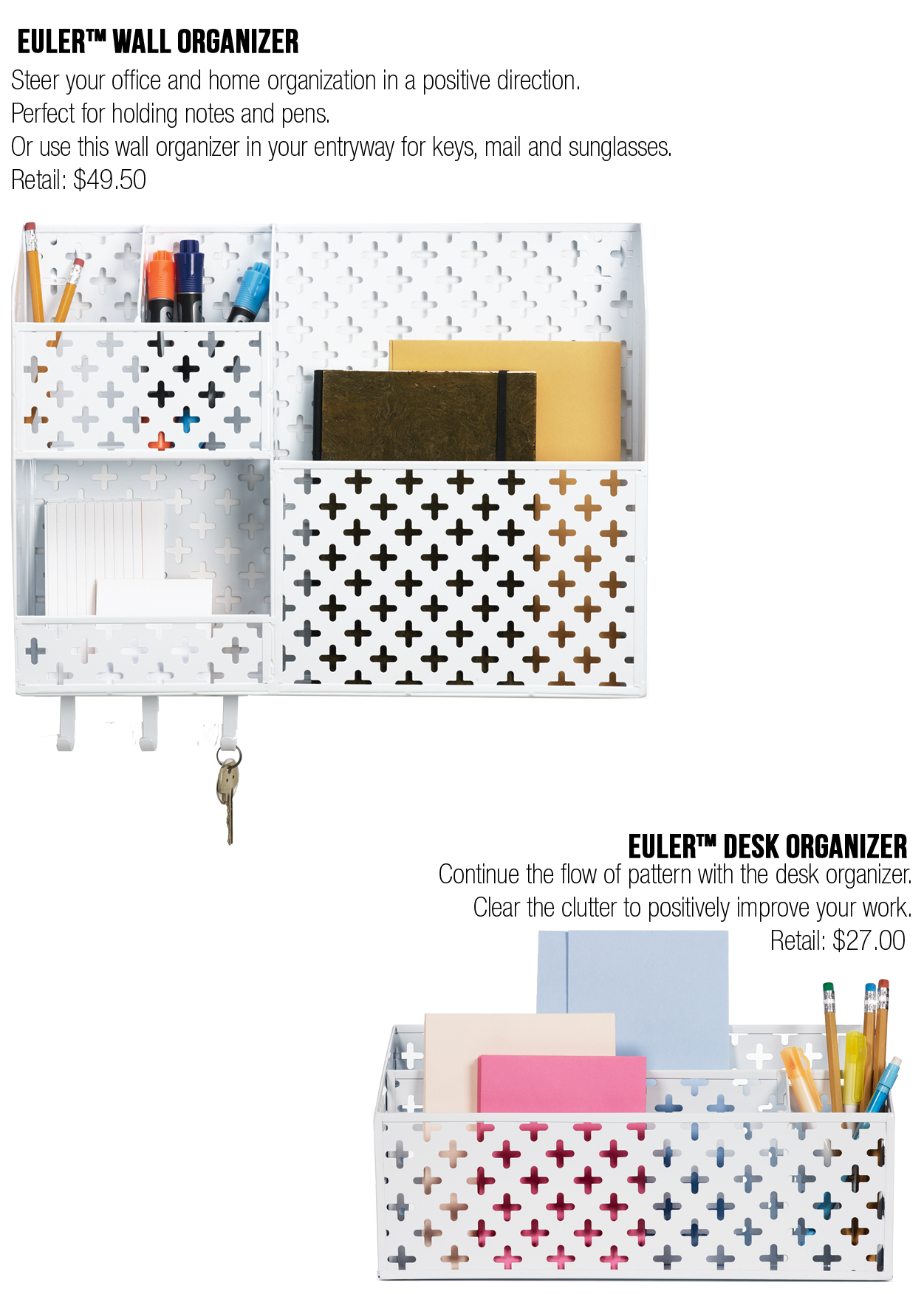 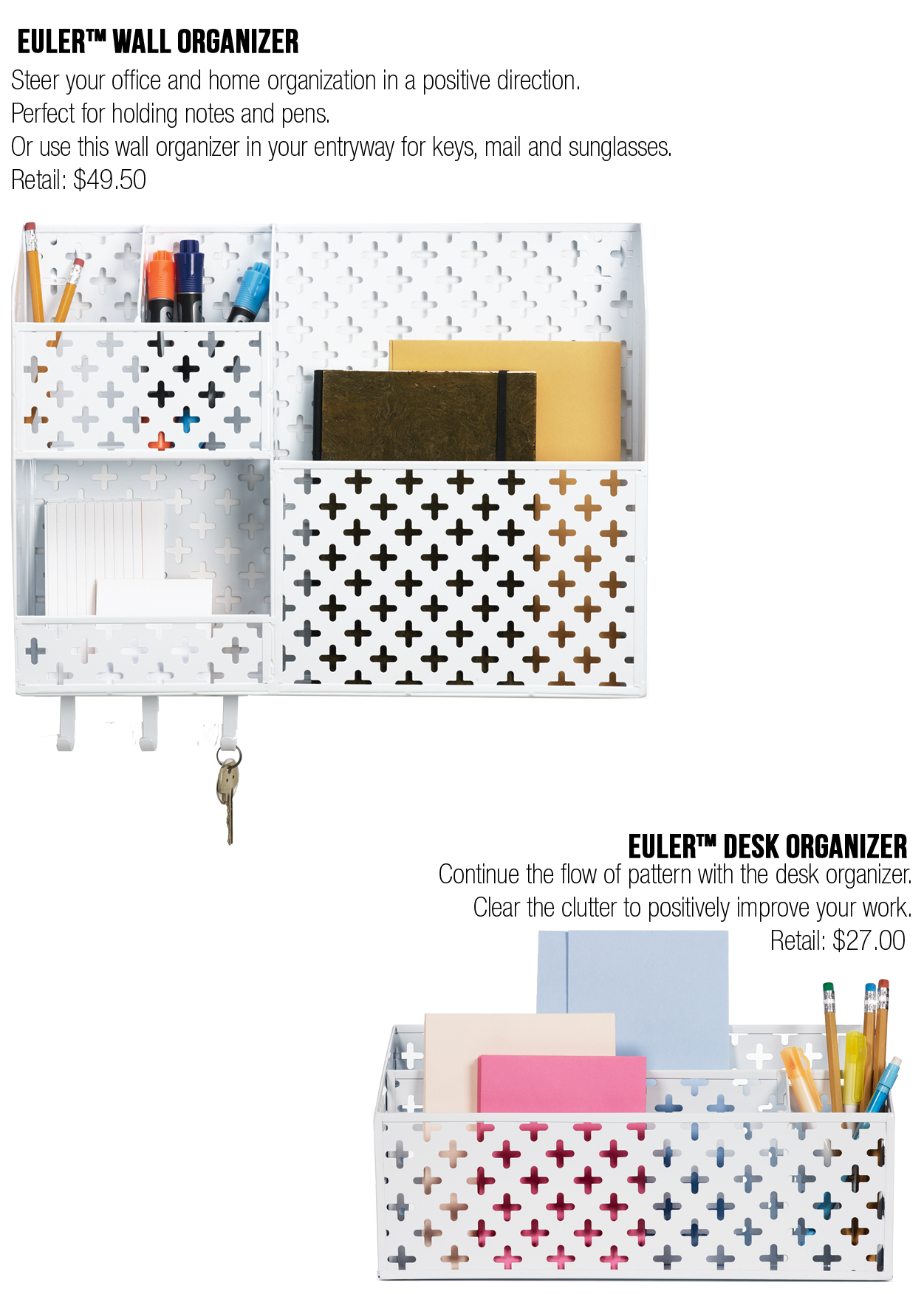 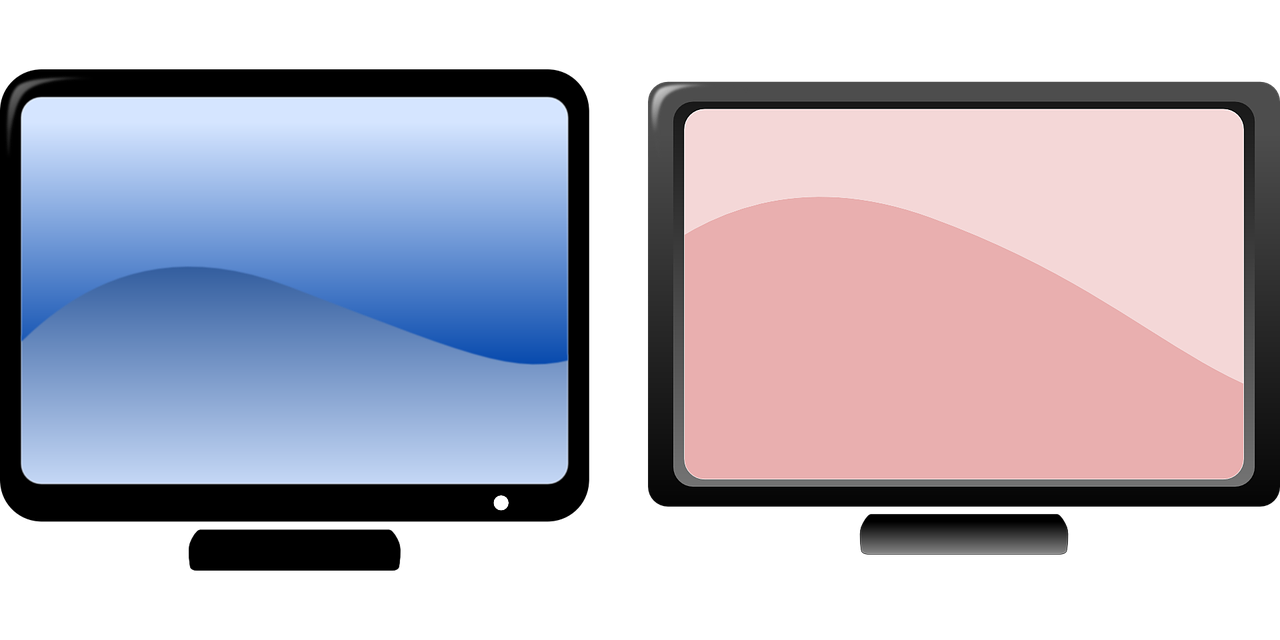 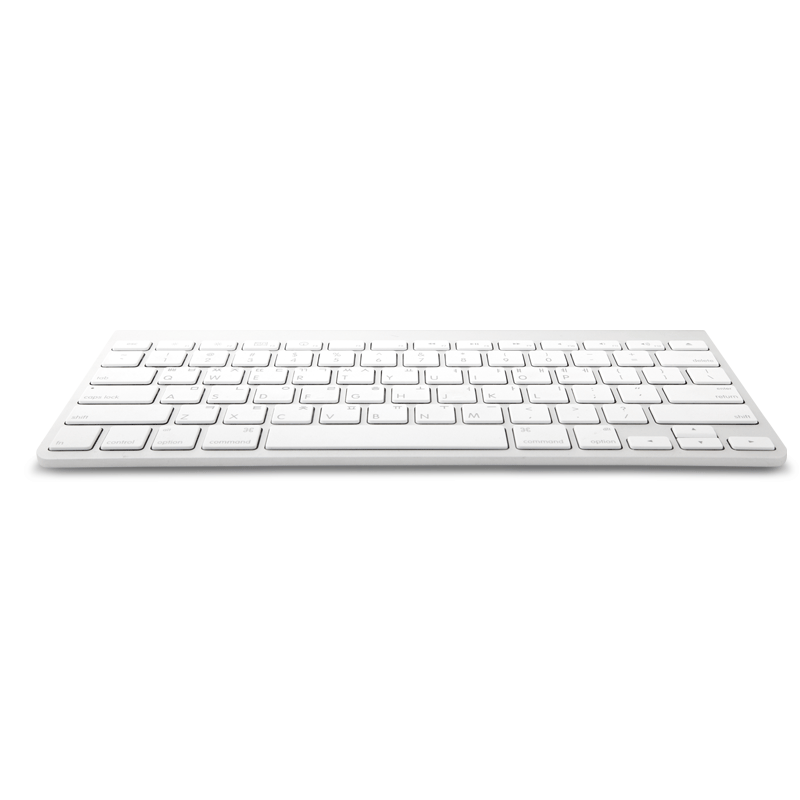 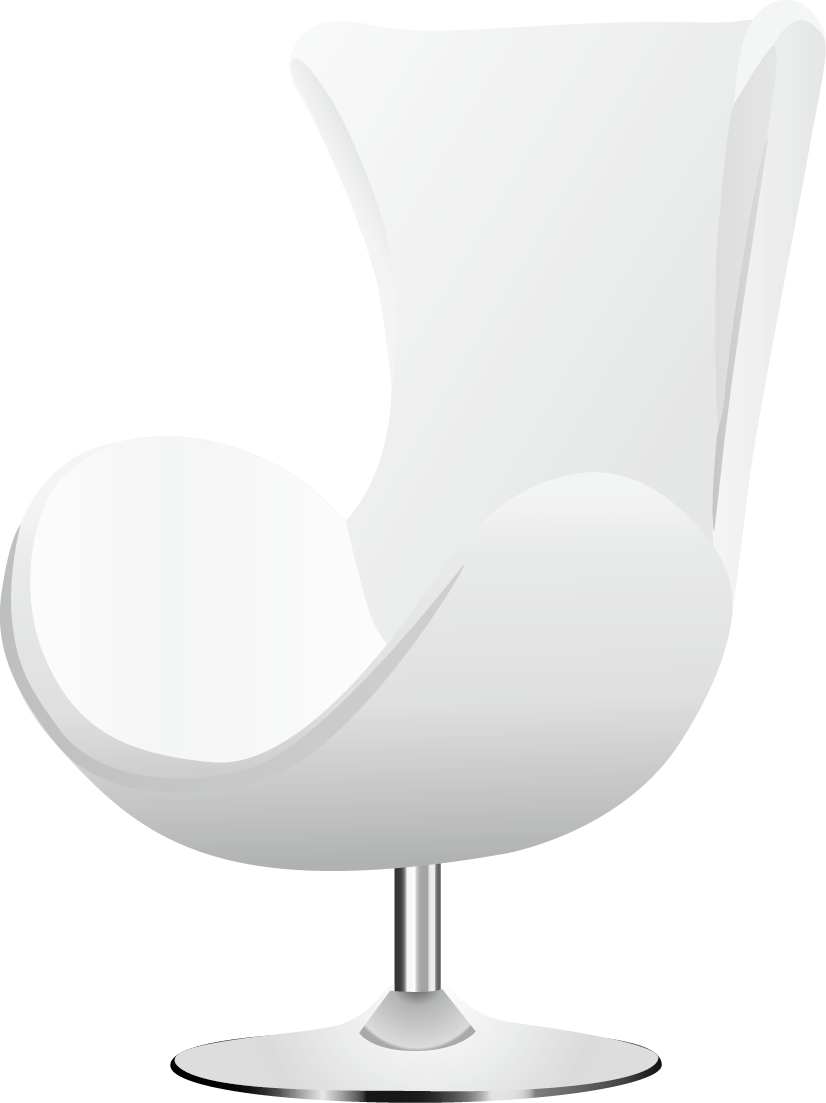 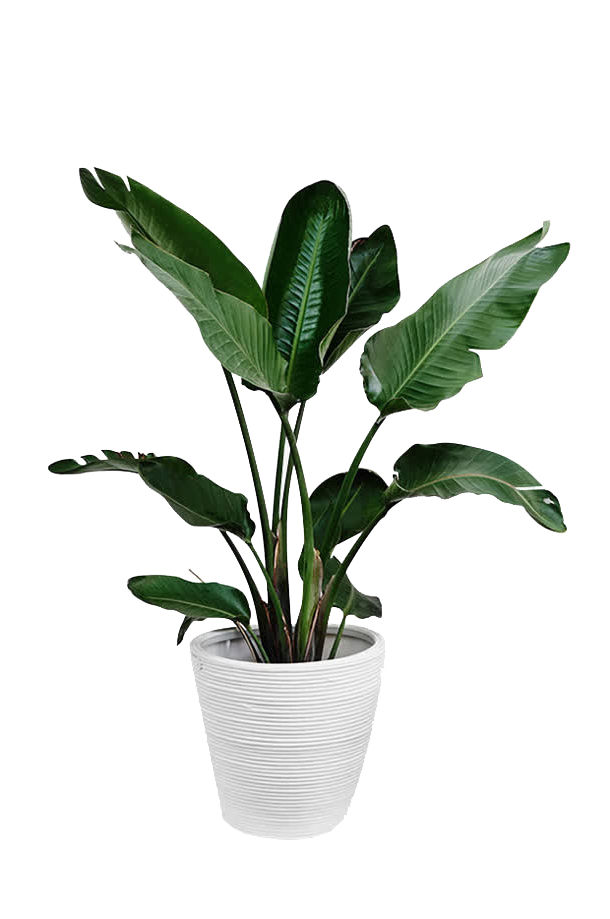 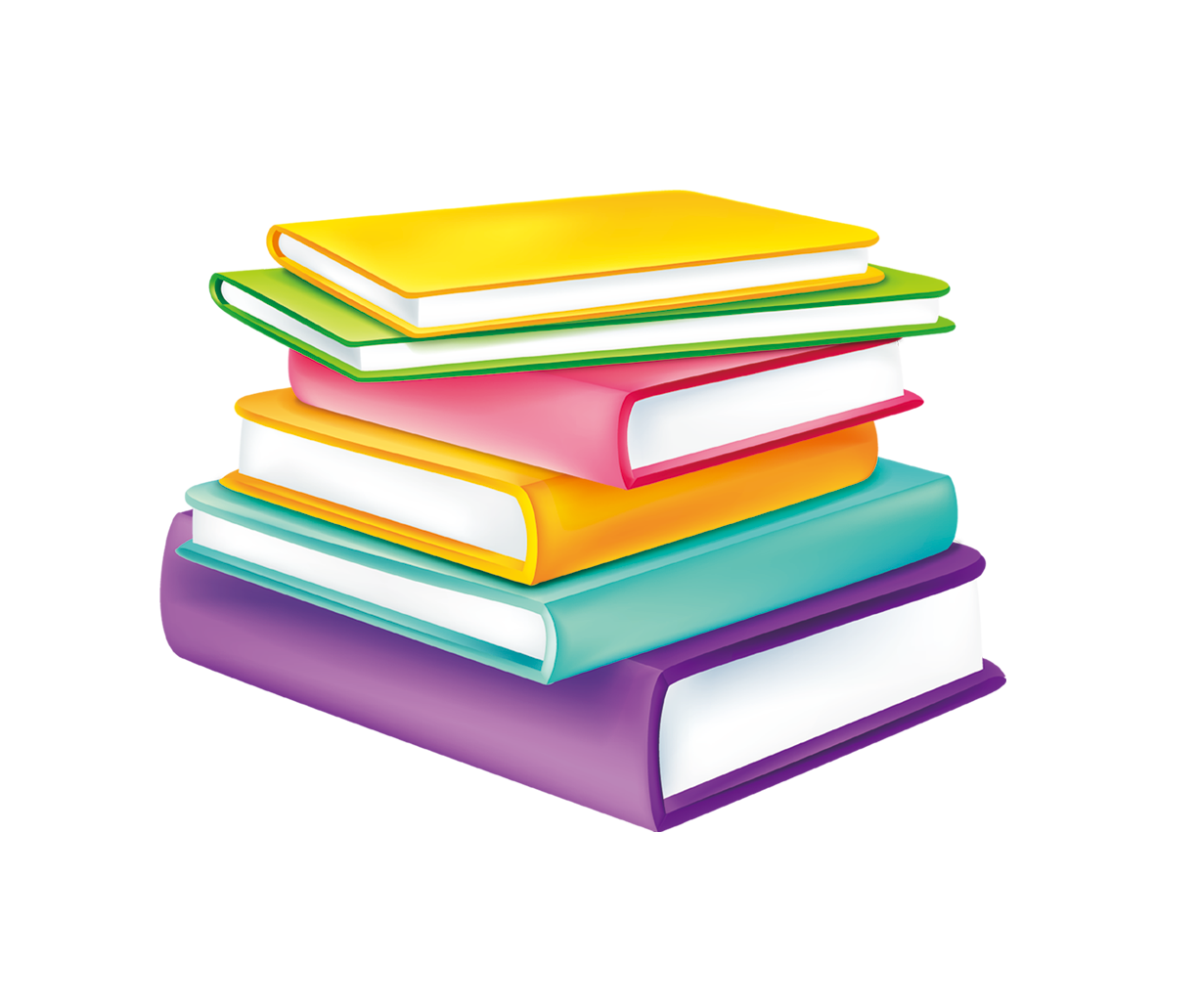 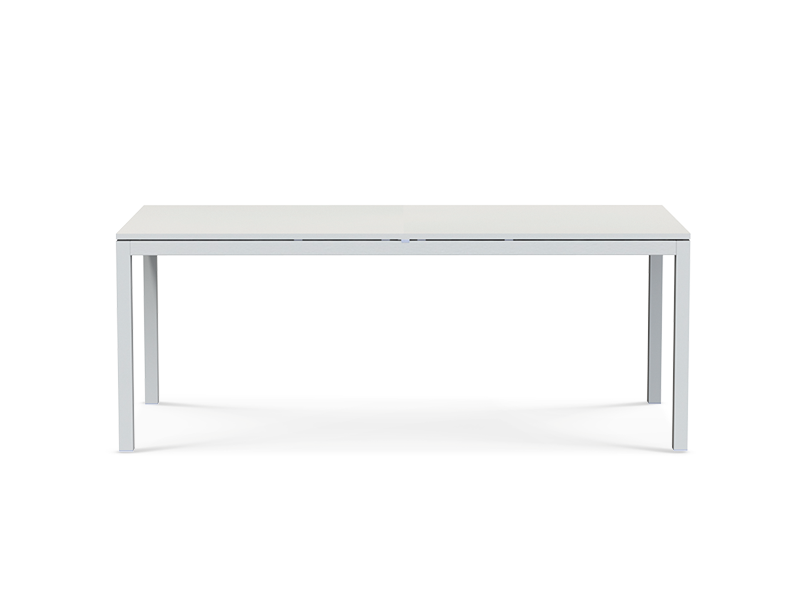 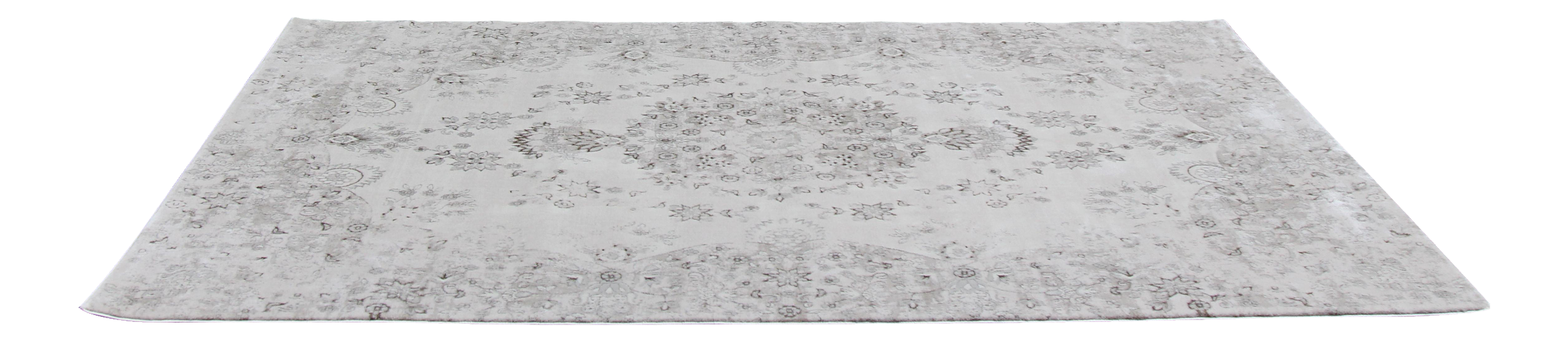